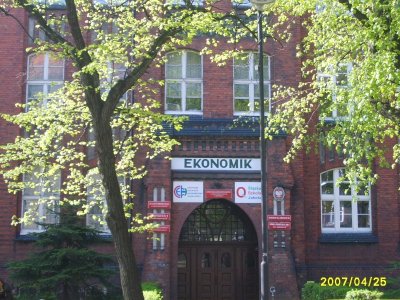 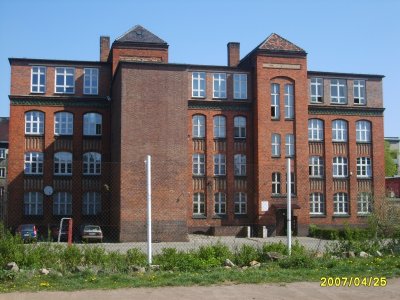 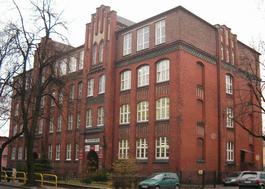 CENTRUM EDUKACJI EKONOMICZNO – HANDLOWEJIM. KAROLA GODULI w Tarnowskich Górach
ul. Sobieskiego 5
tel. 032 285 29 28
SZKOŁA LUDZI PRZEDSIĘBIORCZYCH
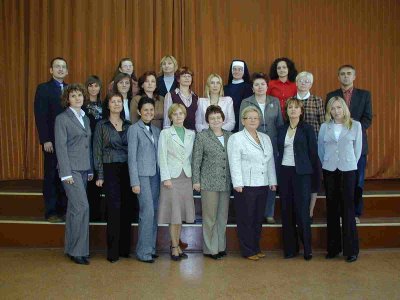 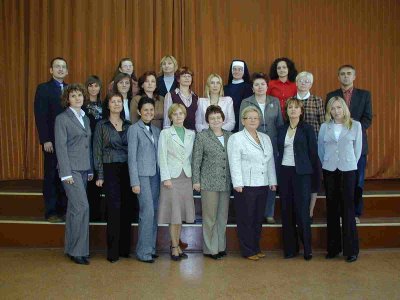 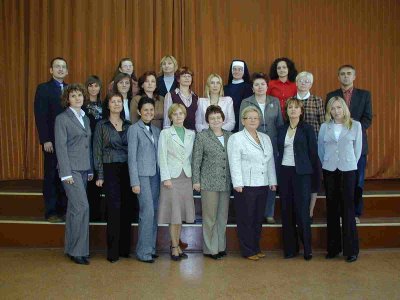 CENTRUM EDUKACJI EKONOMICZNO – HANDLOWEJim. Karola Goduli
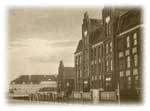 Szkoła kształci nieprzerwanie uczniów w zawodach ekonomicznych i handlowych  od 1935 roku. 
Obecnie przygotowujemy uczniów do egzaminów potwierdzających kwalifikacje zawodowe
CENTRUM EDUKACJI EKONOMICZNO – HANDLOWEJim. Karola Goduli
Patron szkoły
        Karol Godula  
         wielki śląski
         przedsiębiorca XIX wieku 
          - król węgla i stali.
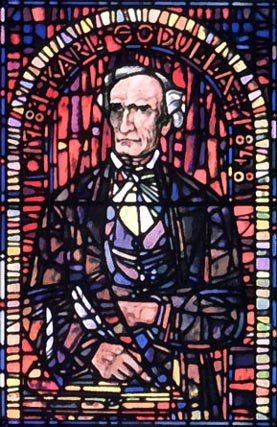 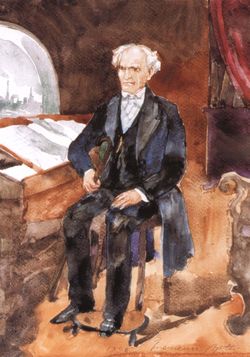 CENTRUM EDUKACJI EKONOMICZNO – HANDLOWEJim. Karola Goduli
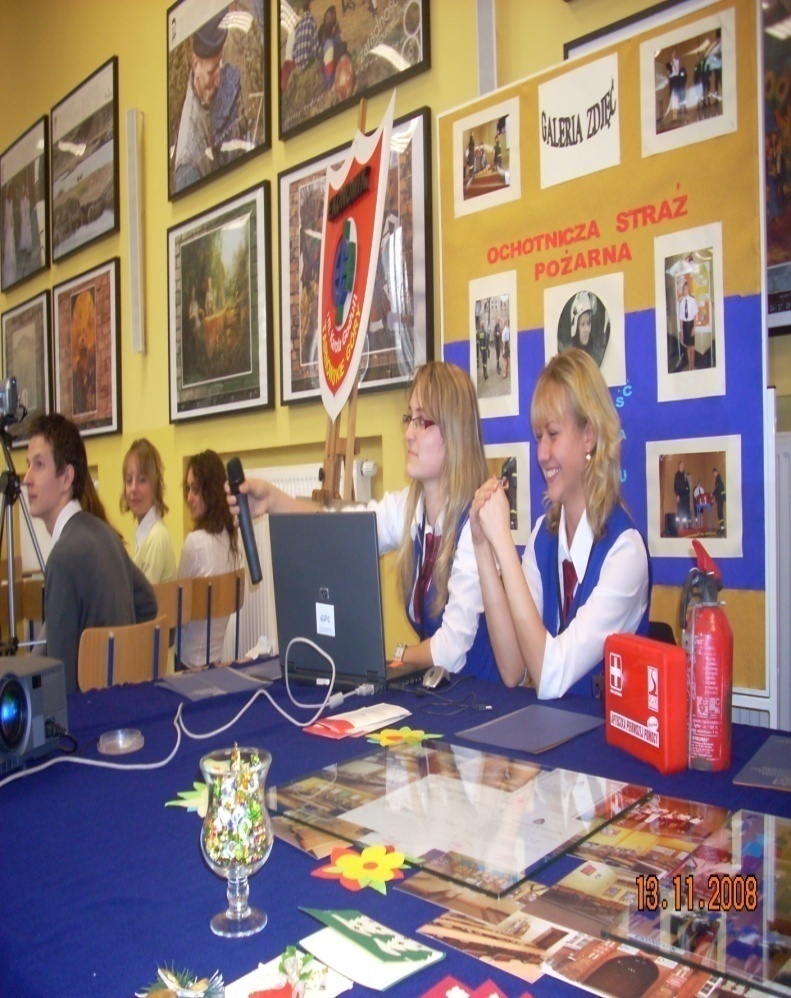 Nawiązując do sylwetki patrona szkoły  kontynuujemy działania przedsiębiorcze.  Zachęcając  naszych uczniów do  realizacji projektów, kształtujemy w nich nie tylko kompetencje zawodowe , ale również mobilność, asertywność i innowacyjność.
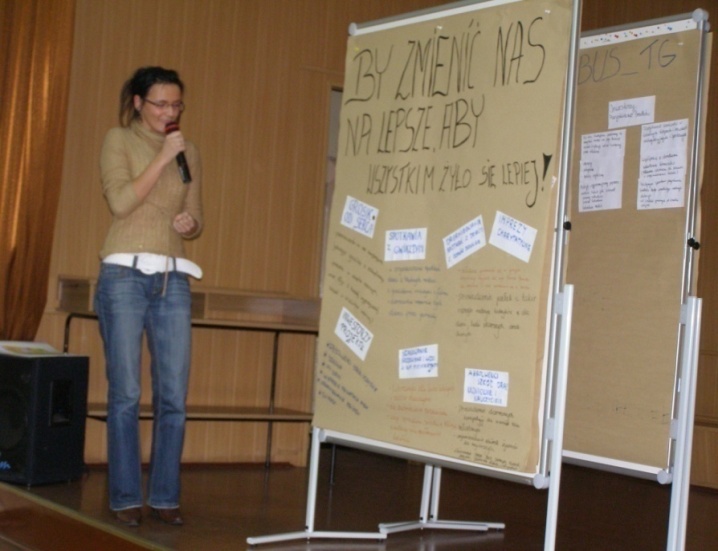 CENTRUM EDUKACJI EKONOMICZNO – HANDLOWEJim. Karola Goduli
OSIĄGNIĘCIA SZKOŁY
Uczniowie nabywają tu spore doświadczenie, które ułatwia im start w życie studenckie i zawodowe.
CENTRUM EDUKACJI EKONOMICZNO – HANDLOWEJim. Karola Goduli
UZYSKANIE CERTYFIKATU ŚLĄSKIEJ SZKOŁY PRZEDSIĘBIORCZOŚCI
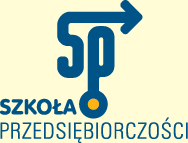 Certyfikat "Szkoła Przedsiębiorczości" stanowi kompleksowe, jakościowe spojrzenie na aktualną aktywność naszej szkoły, zachęcając ją jednocześnie do nowych przedsięwzięć z zakresu edukacji ekonomicznej i przedsiębiorczości.
PATRONACKIE
POROZUMIENIE O WSPÓŁPRACY
CENTRUM EDUKACJI 
EKONOMICZNO – HANDLOWEJim. Karola Goduli
od 2006 roku współpraca z
Górnośląską Wyższą Szkołą Przedsiębiorczości  w Chorzowie
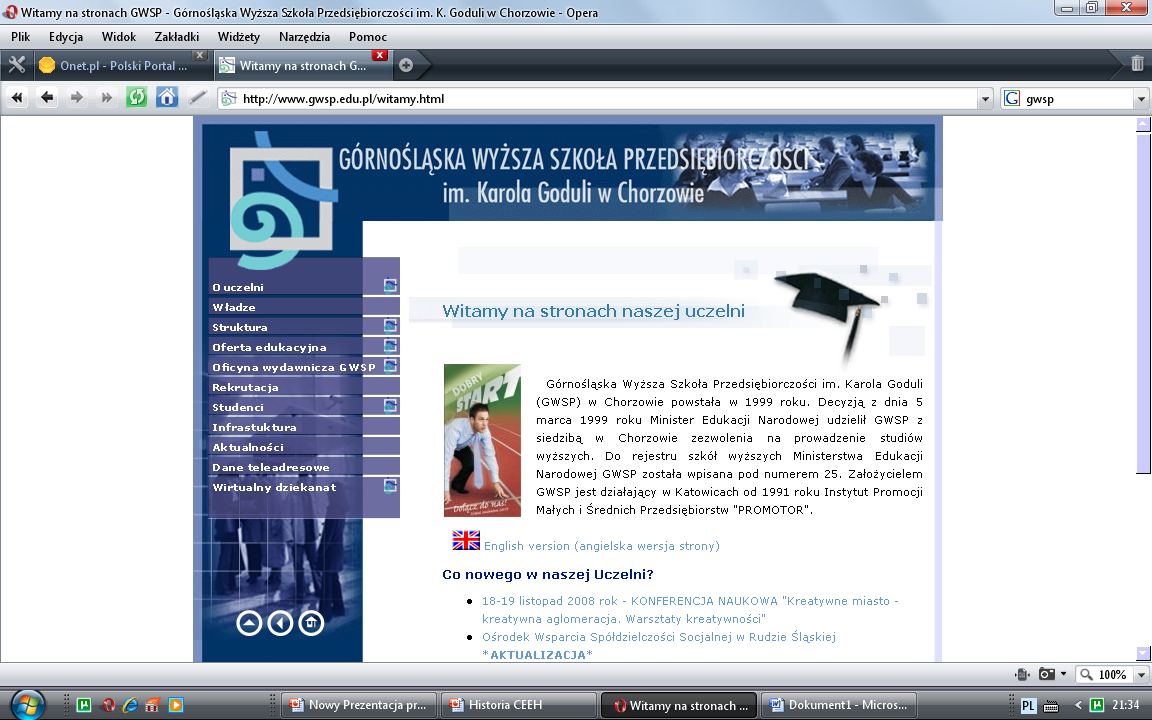 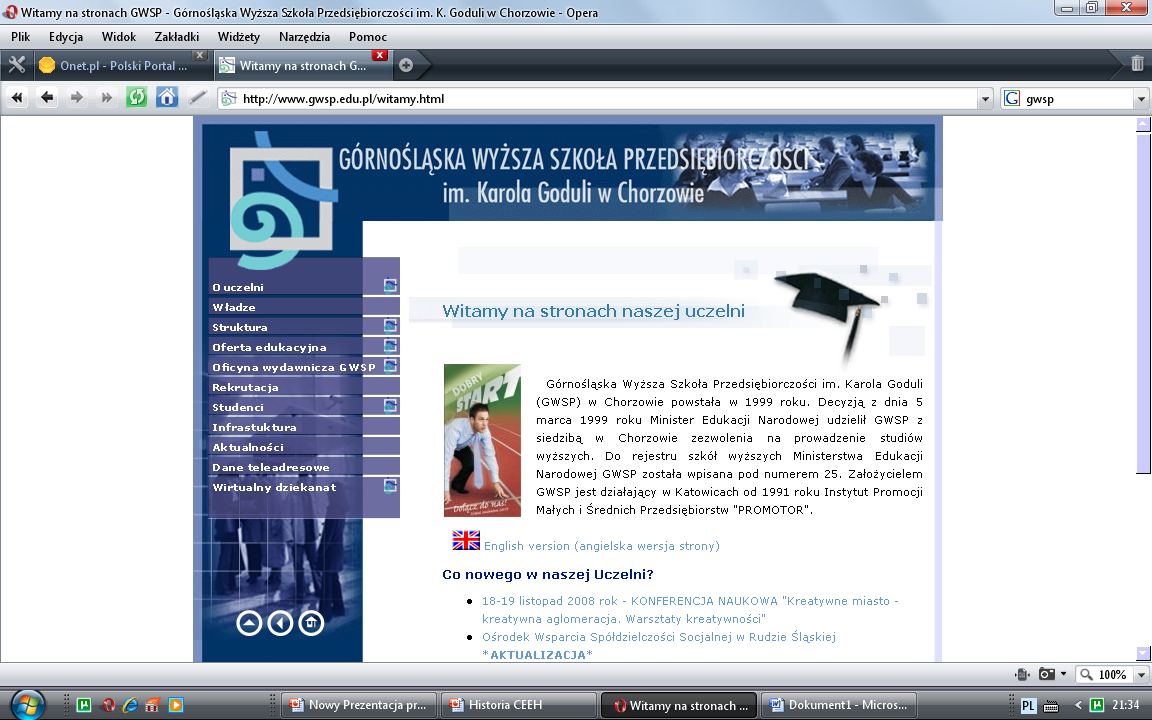 SUKCES MŁODYCH ARTYSTÓW Z „EKONOMIKA”
II miejsce
podczas prezentacji finałowych XXXIII Wojewódzkiego 
Przeglądu Szkolnych Zespołów Artystycznych w Częstochowie
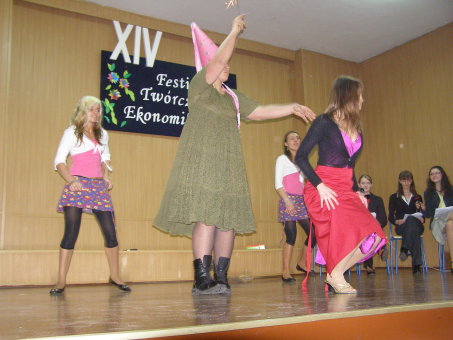 Swoją wersją teatralną „Kopciuszka” zachwycili zarówno publiczność, jak i jurorów, którzy docenili kreatywność, poczucie humoru, żywiołowość i brawurową grę aktorską młodych ludzi.
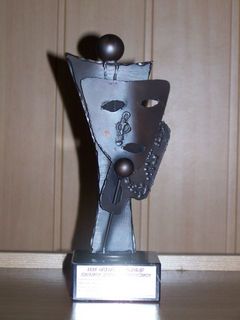 Cieszy fakt, iż młodzież w dobie Internetu i komputeryzacji  szuka różnorodnych form artystycznej ekspresji i w pełni się w nią angażuje.
CENTRUM EDUKACJI EKONOMICZNO – HANDLOWEJim. Karola Goduli
w Tarnowskich Górach
II i III miejsce 
w konkursie „RATUJMY ŚRODOWISKO NATURALNE 
 NASZ WSPÓLNY DOM”
(Organizator: Liga Ochrony Przyrody
                                       Zarząd Oddziału Powiatowego w Tarnowskich Górach)
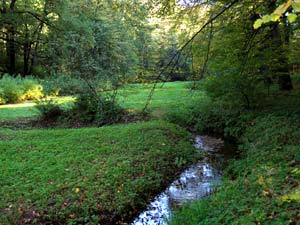 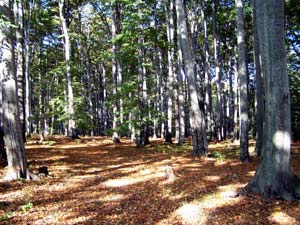 CENTRUM EDUKACJI EKONOMICZNO – HANDLOWEJim. Karola Goduli
II MIEJSCE
W PRZEGLĄDZIE MULTIMEDIALNYCH PROJEKTÓW 
„II ŚLĄSKI MIESIĄC KREATYWNOŚCI”
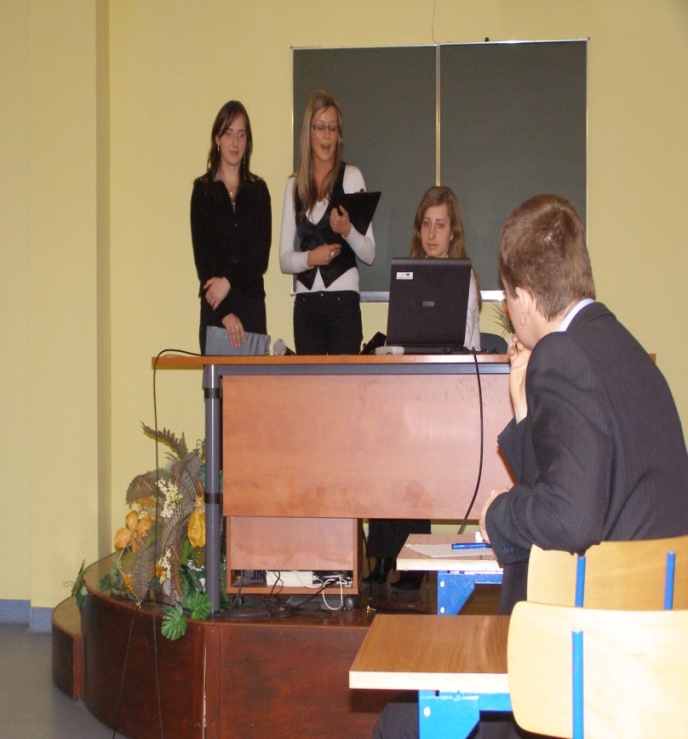 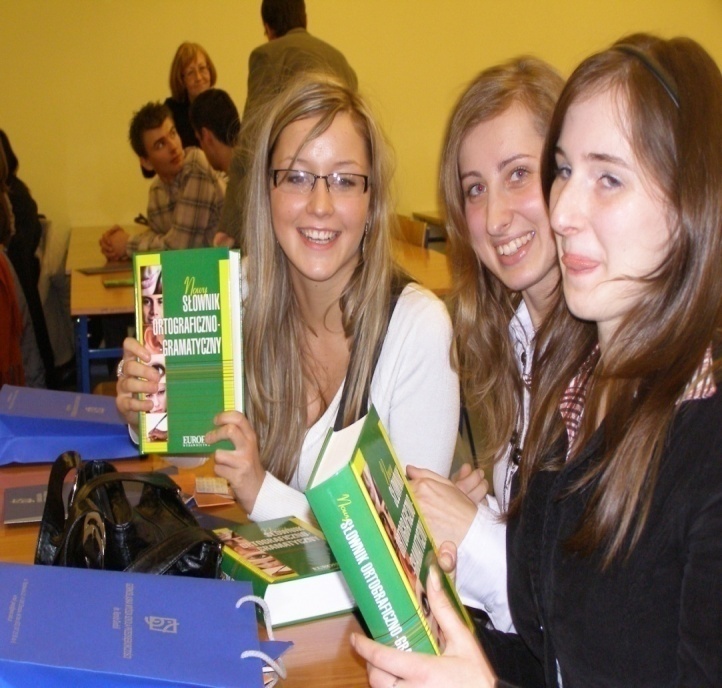 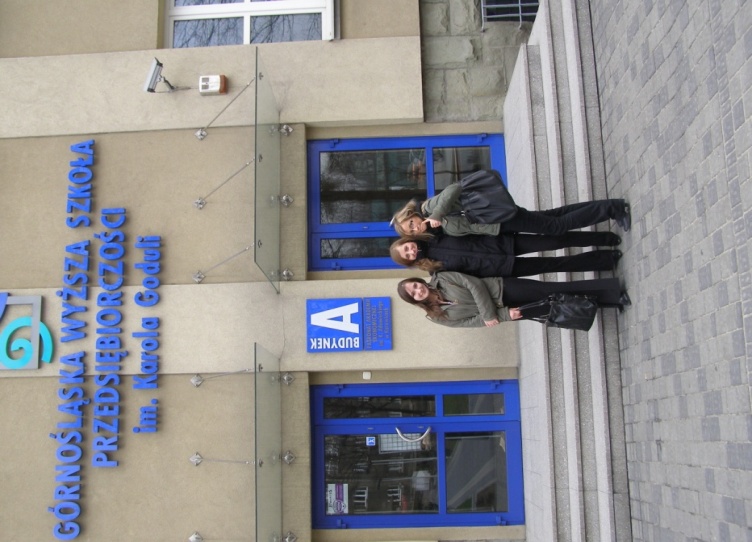 CENTRUM EDUKACJI EKONOMICZNO – HANDLOWEJim. Karola Goduli
CEE-H WSPÓŁORGANIZATOREM MŁODZIEŻOWEGO FORUM PRZEDSIĘBIORCZOŚCI
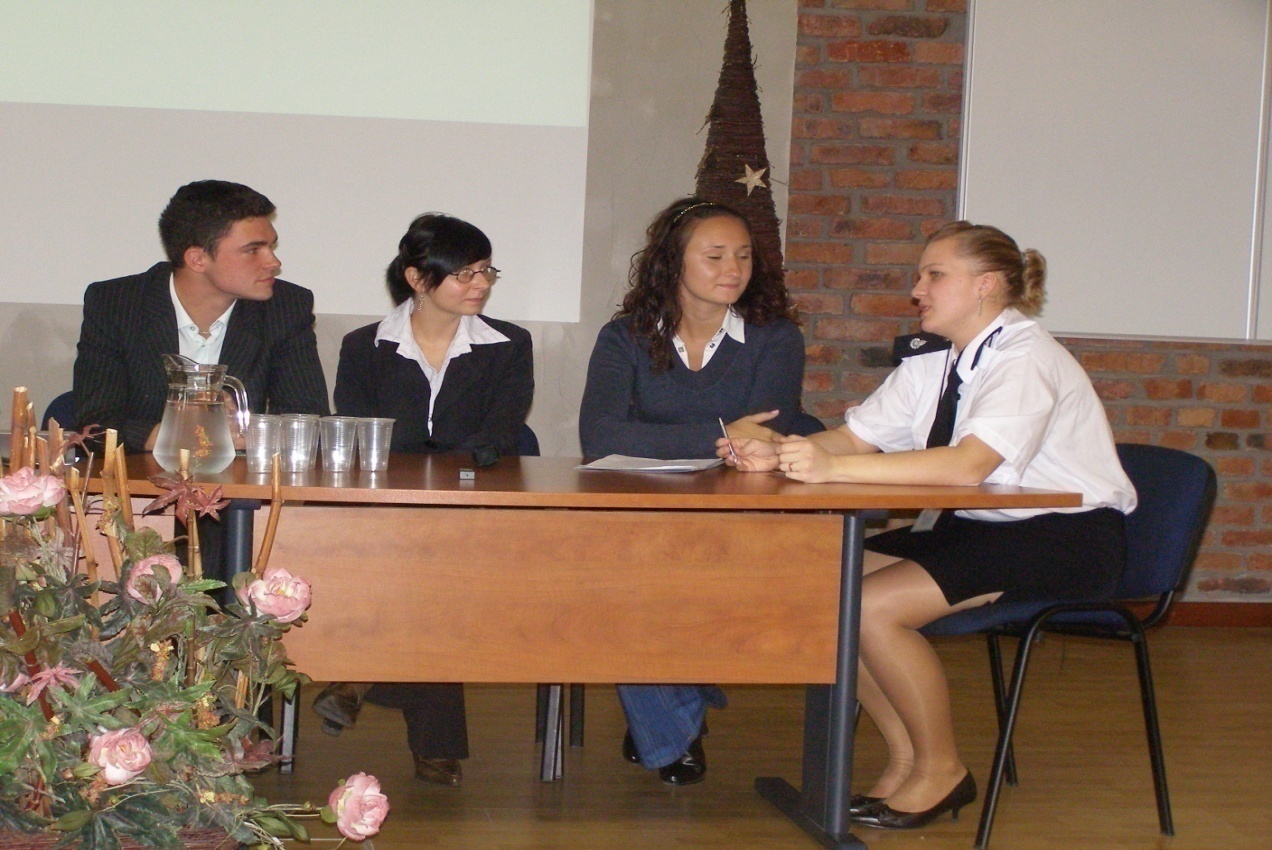 UDZIAŁ  W WARSZTATACH 
„CHORZÓW KREATYWNYM MIASTEM”
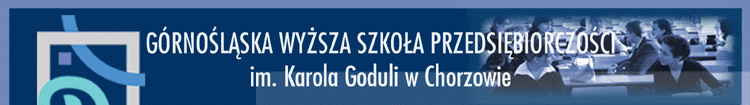 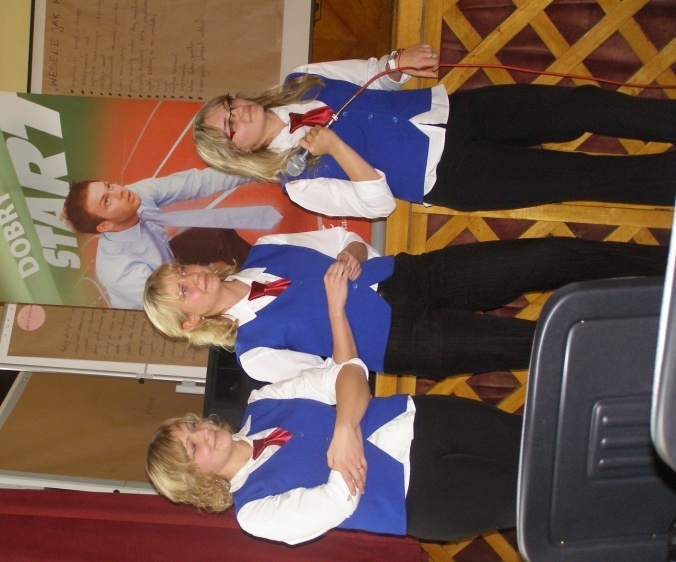 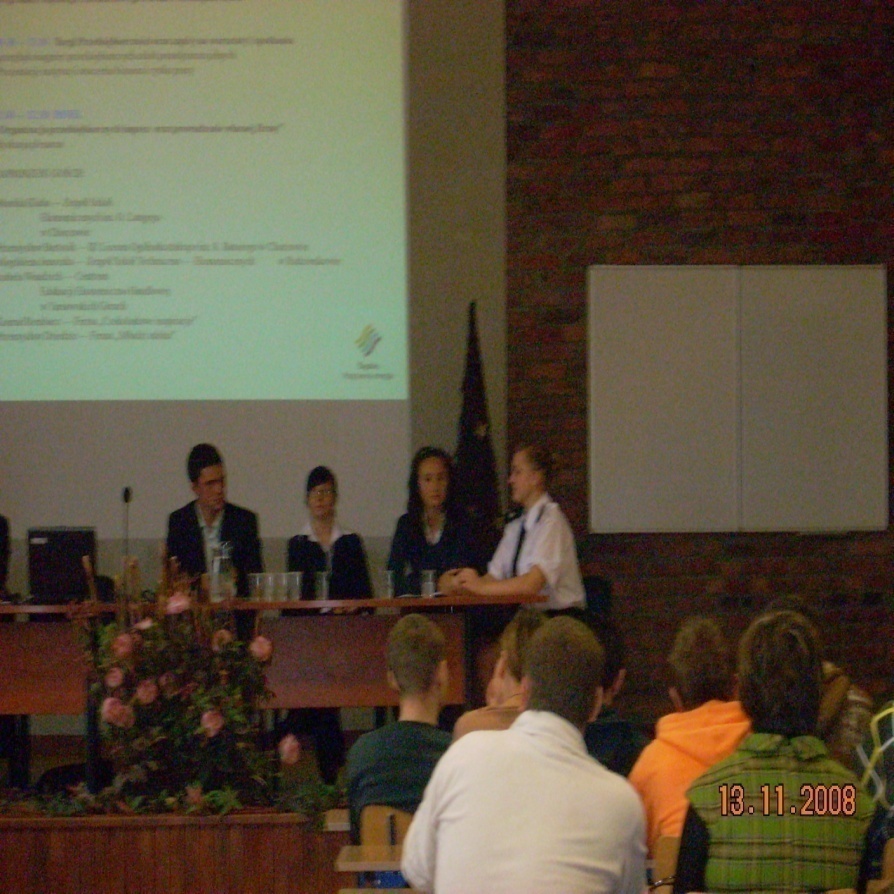 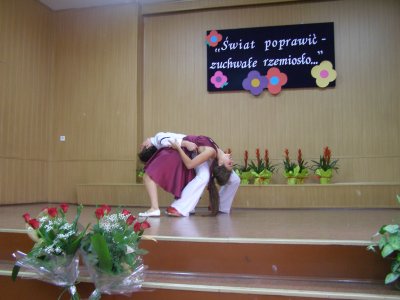 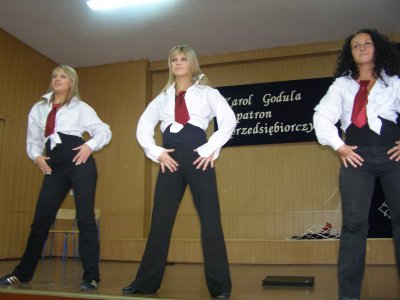 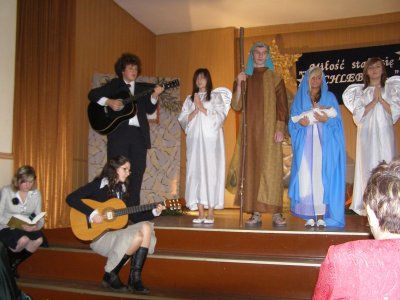 CENTRUM EDUKACJI EKONOMICZNO – HANDLOWEJim. Karola Goduli
FESTIWAL TWÓRCZOŚCI EKONOMIKA
Młodzież  prezentuje swoje umiejętności:
 wokalne
 taneczne
 plastyczne
 kabaretowe
 recytatorskie
 aktorskie
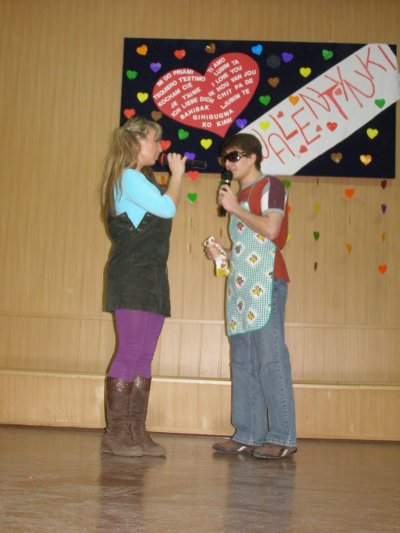 zorganizowani, kreatywni, perfekcyjni, chętni do współpracy 
i rywalizacji, 
dążący do sukcesu –
 to cechy uczestników festiwalu.
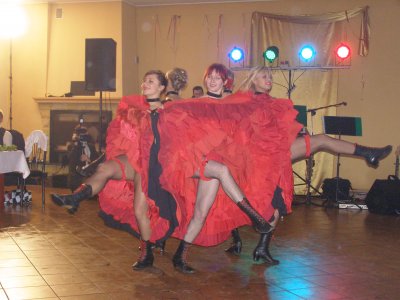 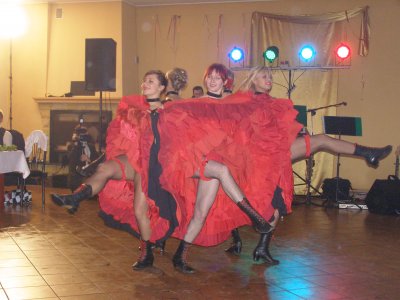 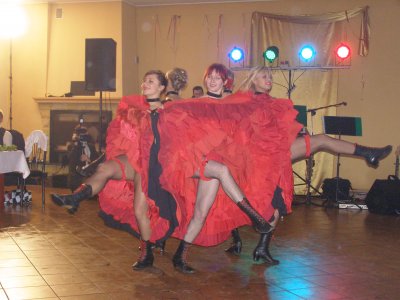 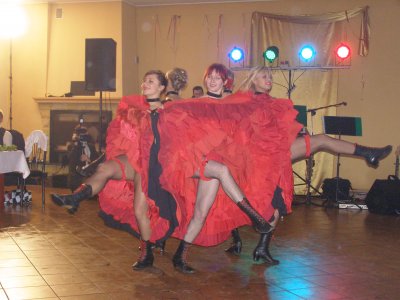 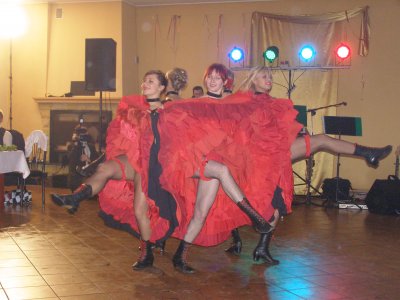 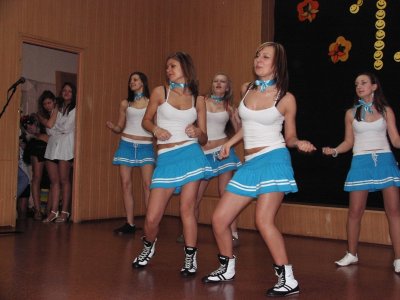 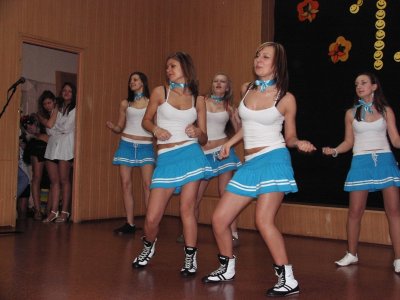 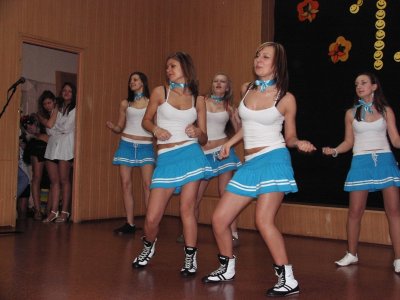 ZATAŃCZ RAZEM Z NAMI
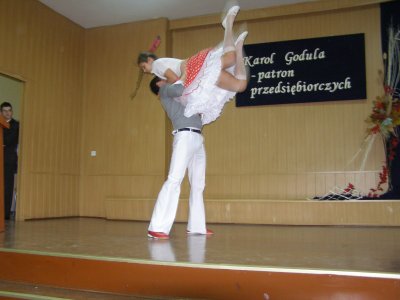 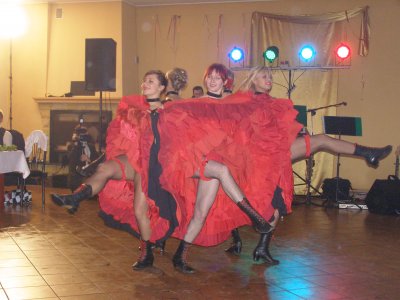 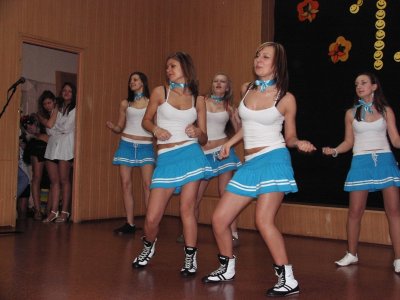 ZAŚPIEWAJ RAZEM Z NAMI
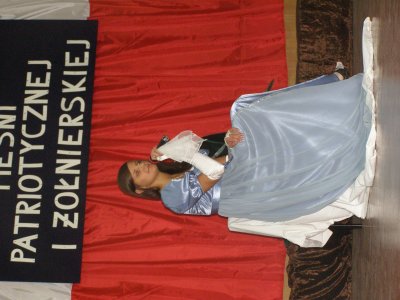 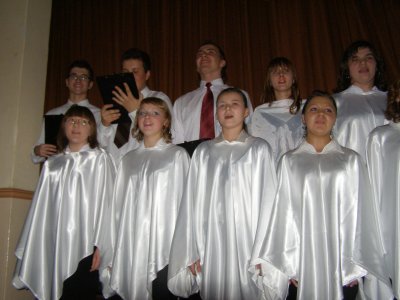 CHÓR W EKONOMIKU
ROZWIJAJ SWOJE ZDOLNOŚCI AKTORSKIE
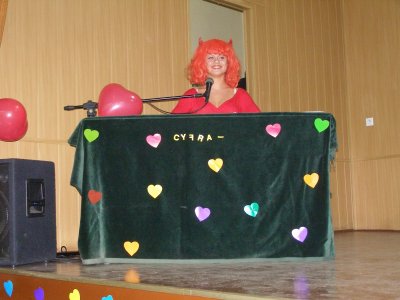 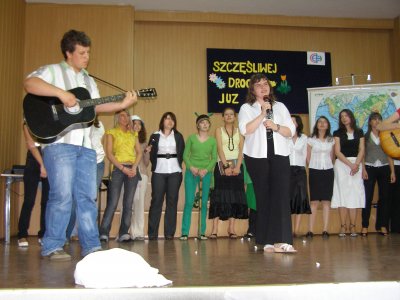 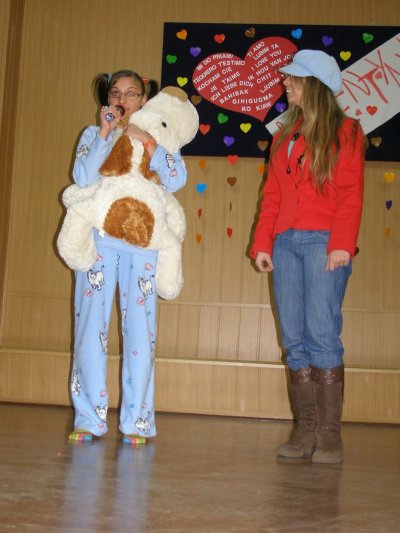 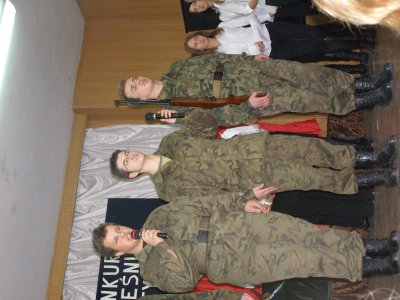 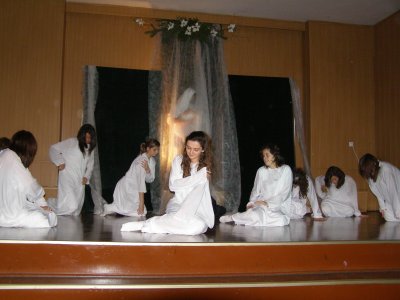 MŁODZI  ARTYŚCI
Rozwijaj  swoje pasje
Kółko turystyczne
   Kółko literackie
   Klub Europejski
   Wieczorki poetyckie
   SKS
   Wolontariat
   Warsztaty przedsiębiorczości
   Chór
   Praca w sklepiku szkolnym
   Zajęcia na basenie
   Kółka językowe (j. niemieckiego, angielskiego, niderlandzkiego)
   Matematyka bez granic
   Kółka przedmiotowe
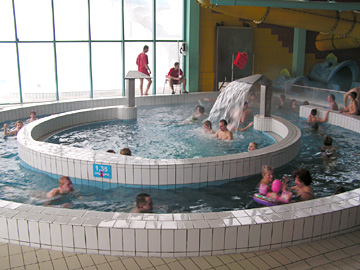 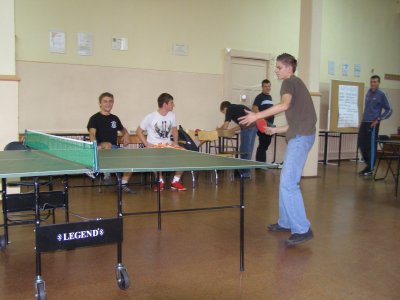 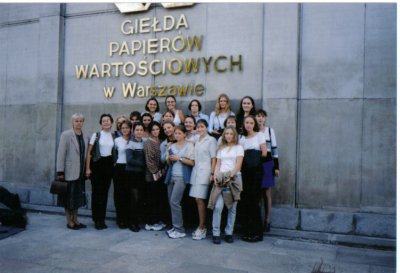 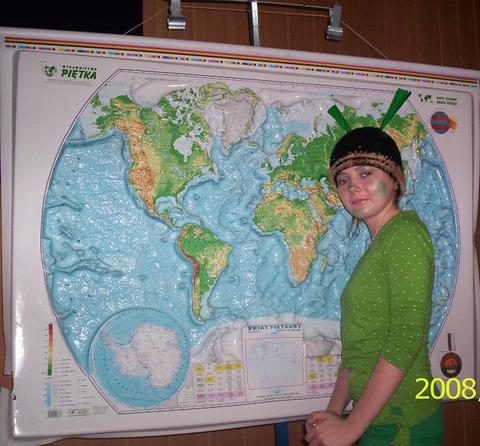 ZWIEDZAJ Z NAMIKÓŁKO TURYSTYCZNEDLA PODRÓŻNIKÓW
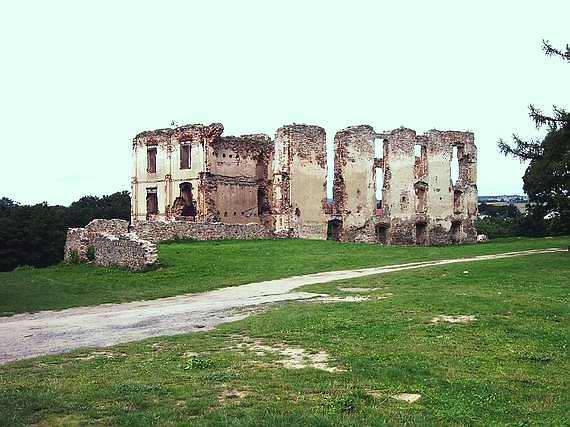 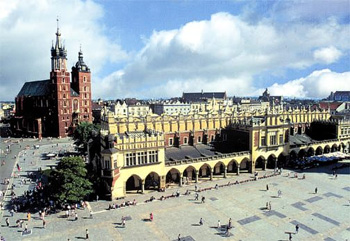 Razem zwiedzimy ciekawe zakątki naszej Ojczyzny
Ruiny zamku w Bodzentynie
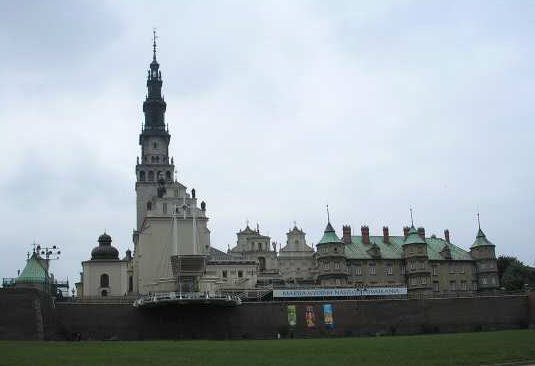 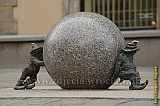 Pozdrowienia z Krakowa
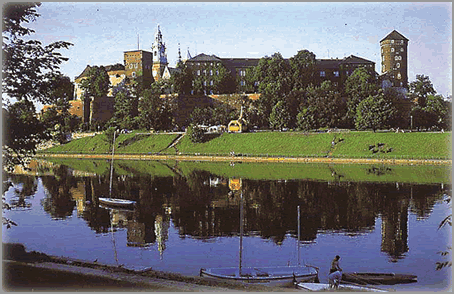 Wrocław i krasnale
…w Częstochowie
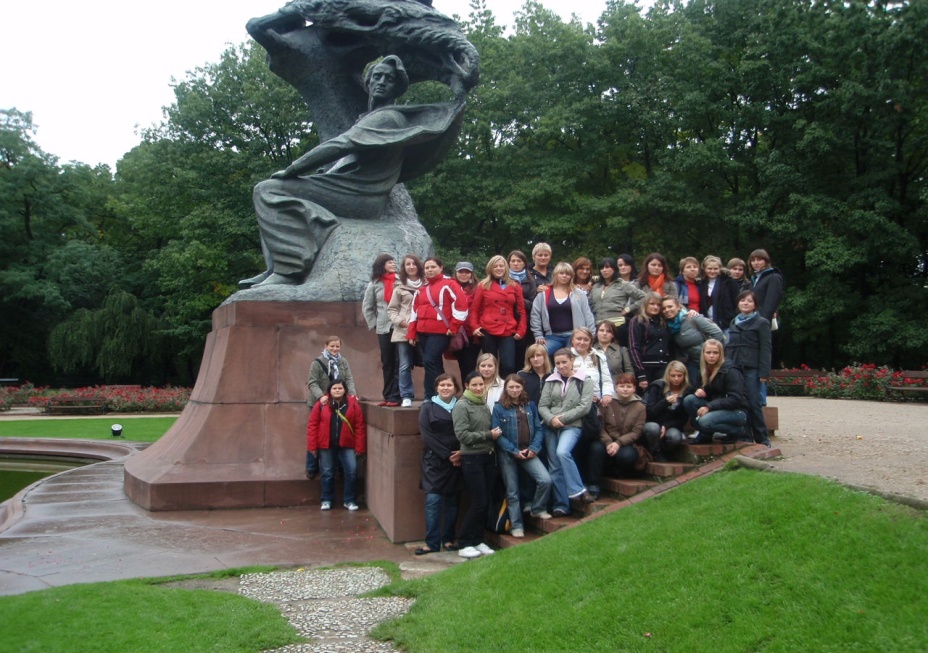 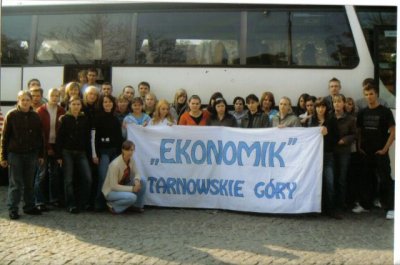 COROCZNE WYJAZDY MATURZYSTÓW DO WARSZAWY(Organizator: Klub Europejski w CEE-H, od 1996)
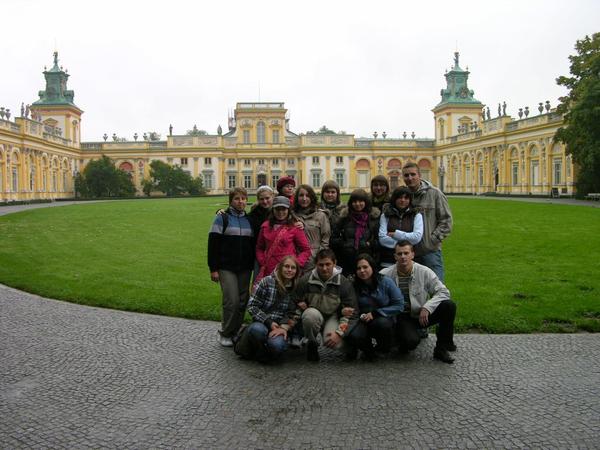 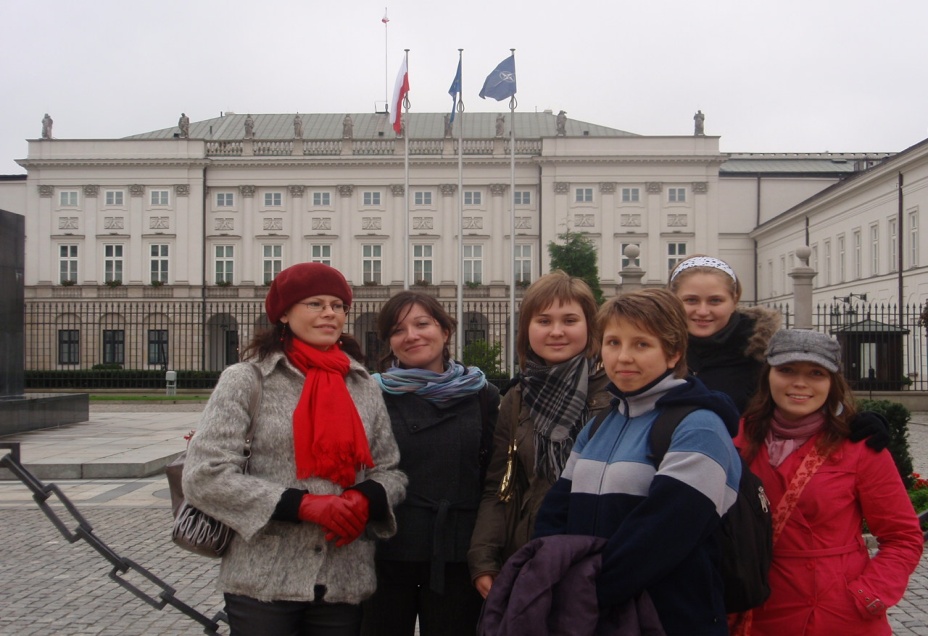 OBIEKTY ZWIEDZANIA:  Giełda Papierów Wartościowych, Sejm i Senat, Zamek Królewski, Grób Nieznanego Żołnierza, Łazienki, Uniwersytet Warszawski, Pałac Prezydencki
…z nami poznasz sławnych  ludzi
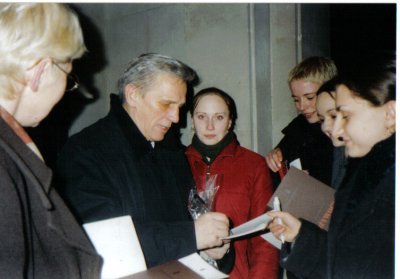 Jan Englert
Nelly Rokita
Ryszard Kalisz
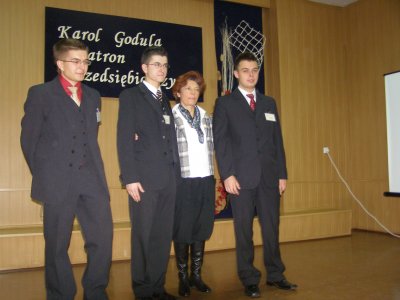 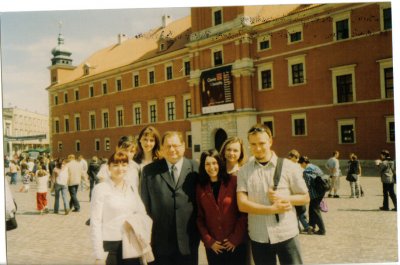 WARSZTATY 
PRZYGOTOWUJĄCE UCZNIÓW DO WEJŚCIA NA RYNEK PRACY
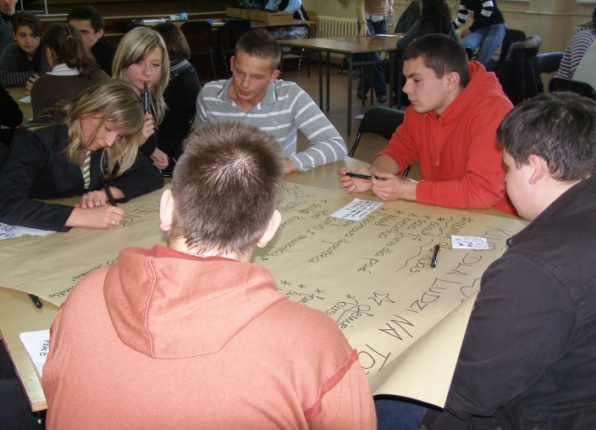 CENTRUM EDUKACJI EKONOMICZNO – HANDLOWEJim. Karola Goduli
CENTRUM EDUKACJI EKONOMICZNO – HANDLOWEJim. Karola Goduli
WOLONTARIAT
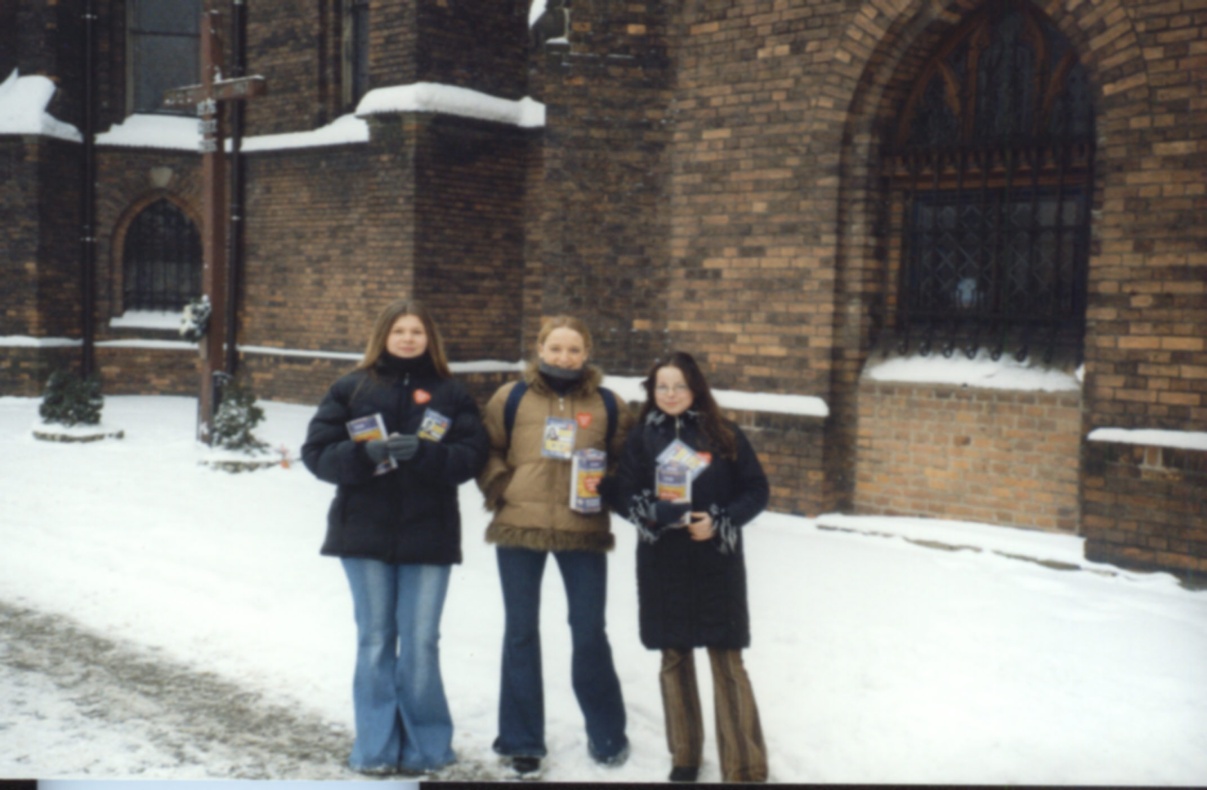 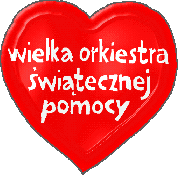 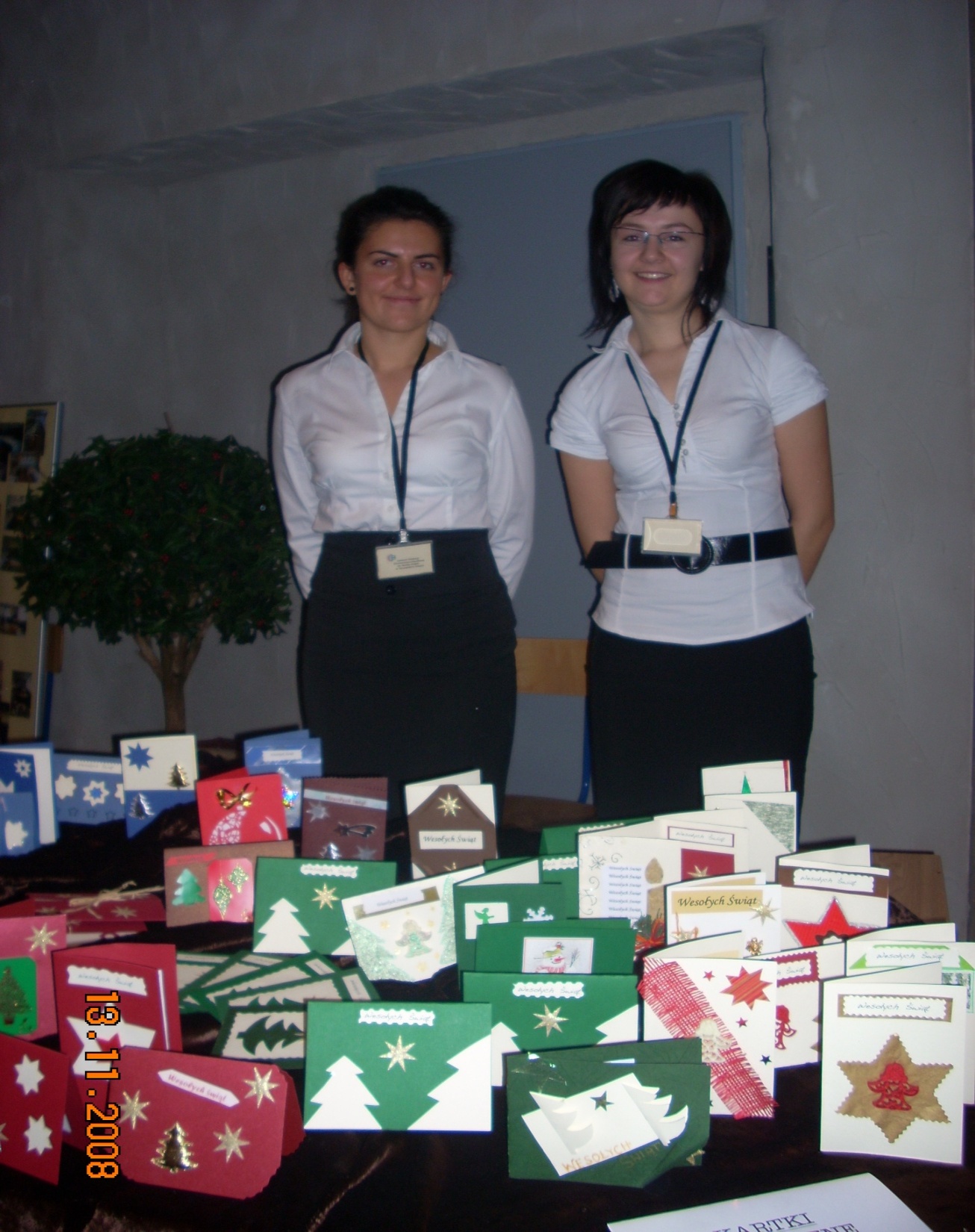 Sprzedaż
kartek świątecznych
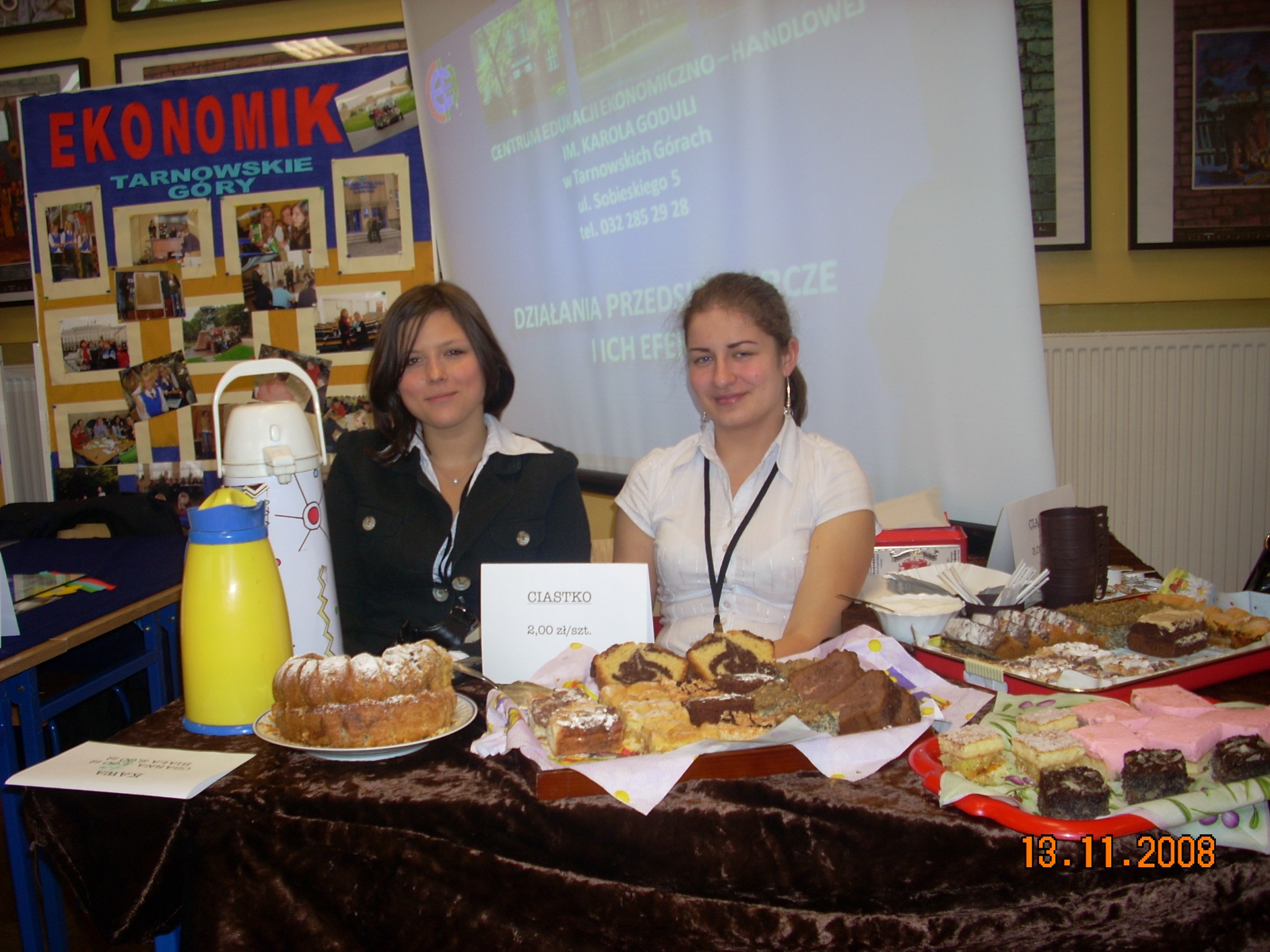 Sprzedaż ciastek
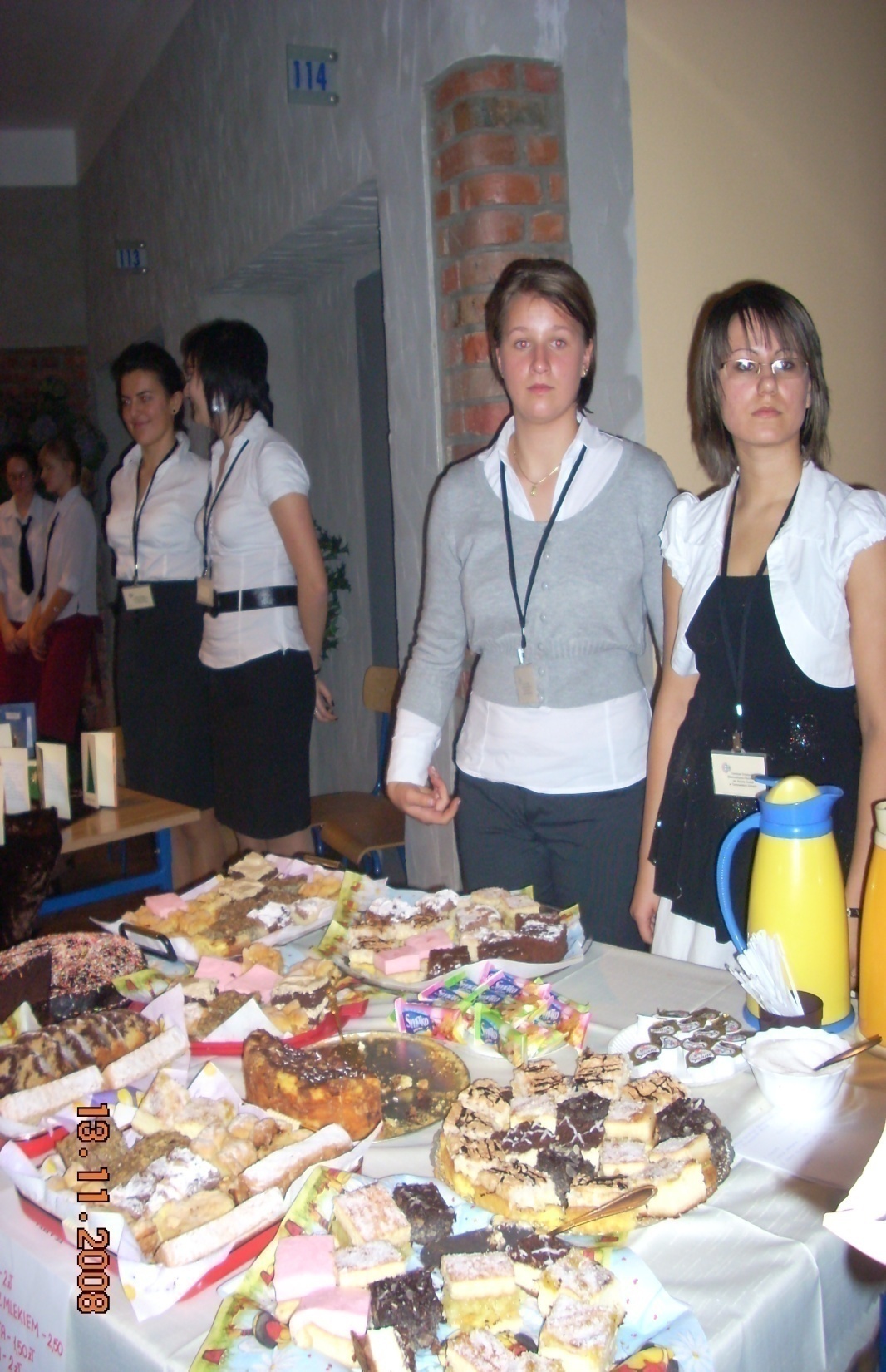 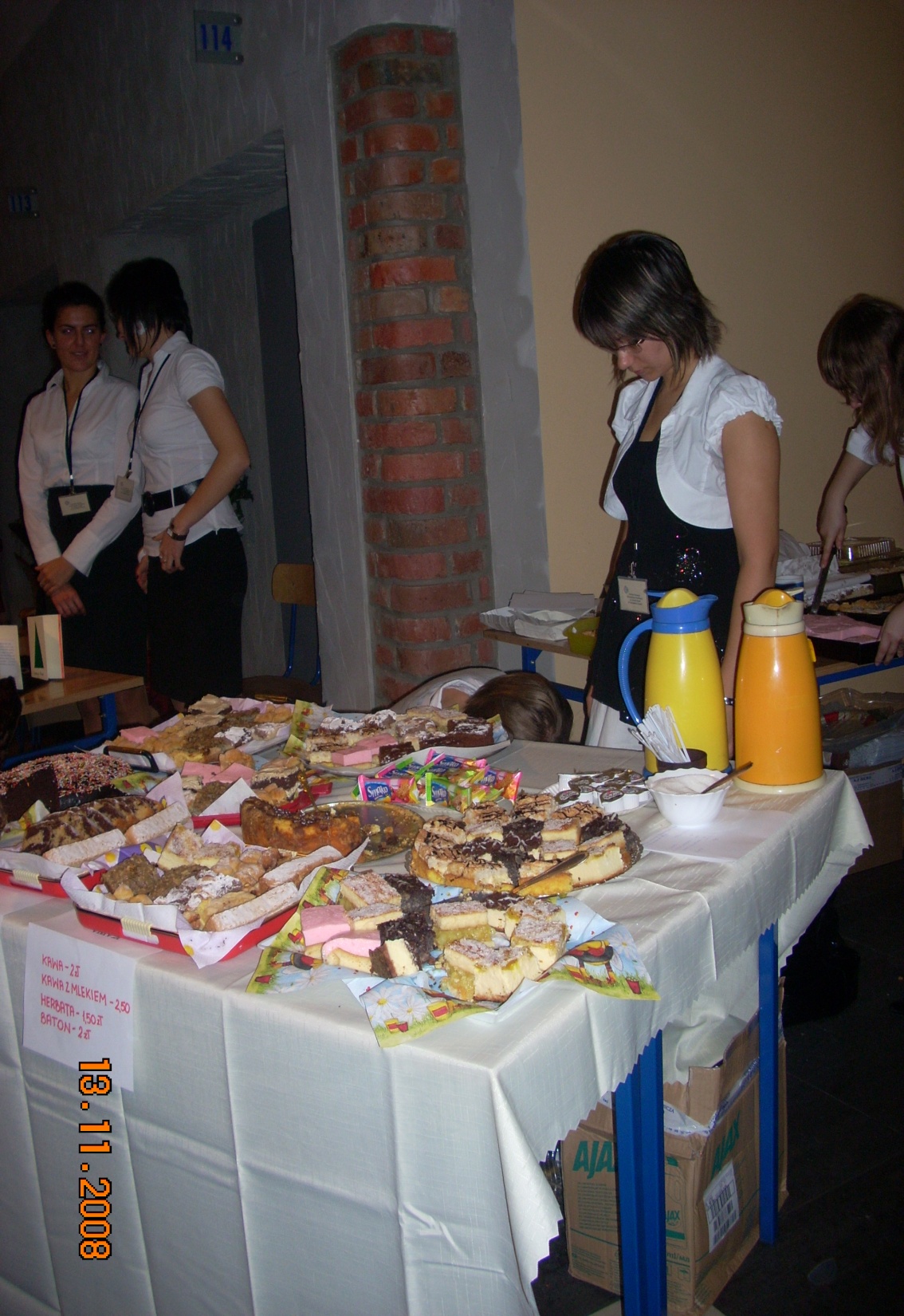 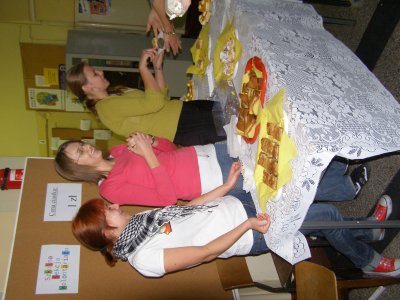 Wolontariusze
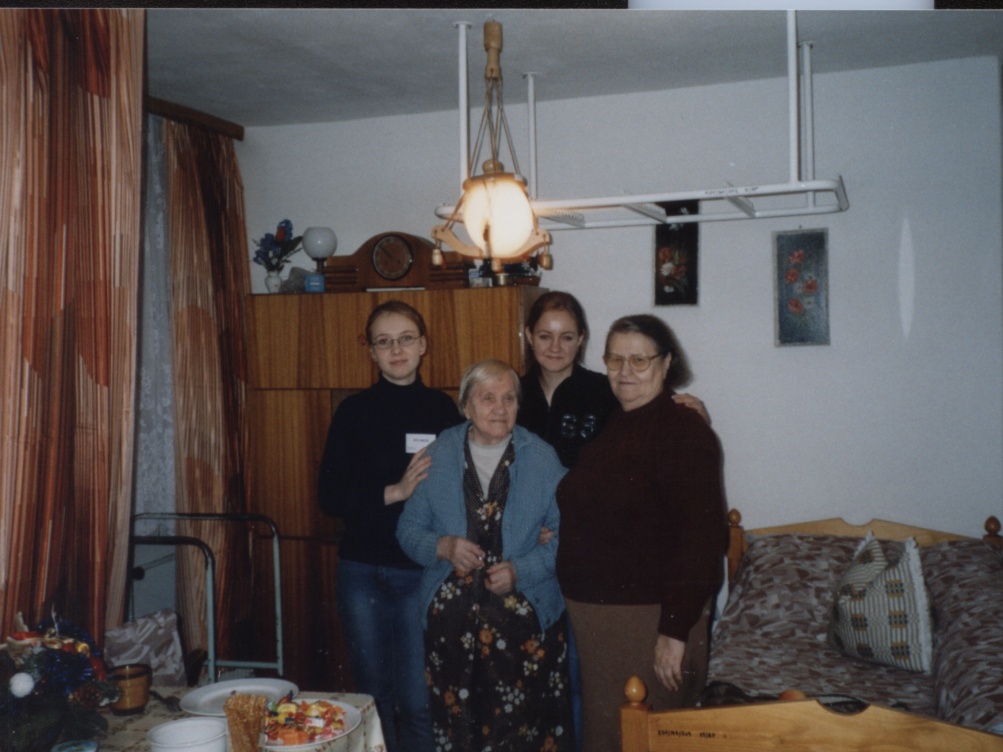 Wolontariuszki w Domu Opieki Społecznej pomagają ludziom starszym, chorym i niepełnosprawnym. 




Dzięki temu mają
 możliwość określenia 
swoich predyspozycji zawodowych
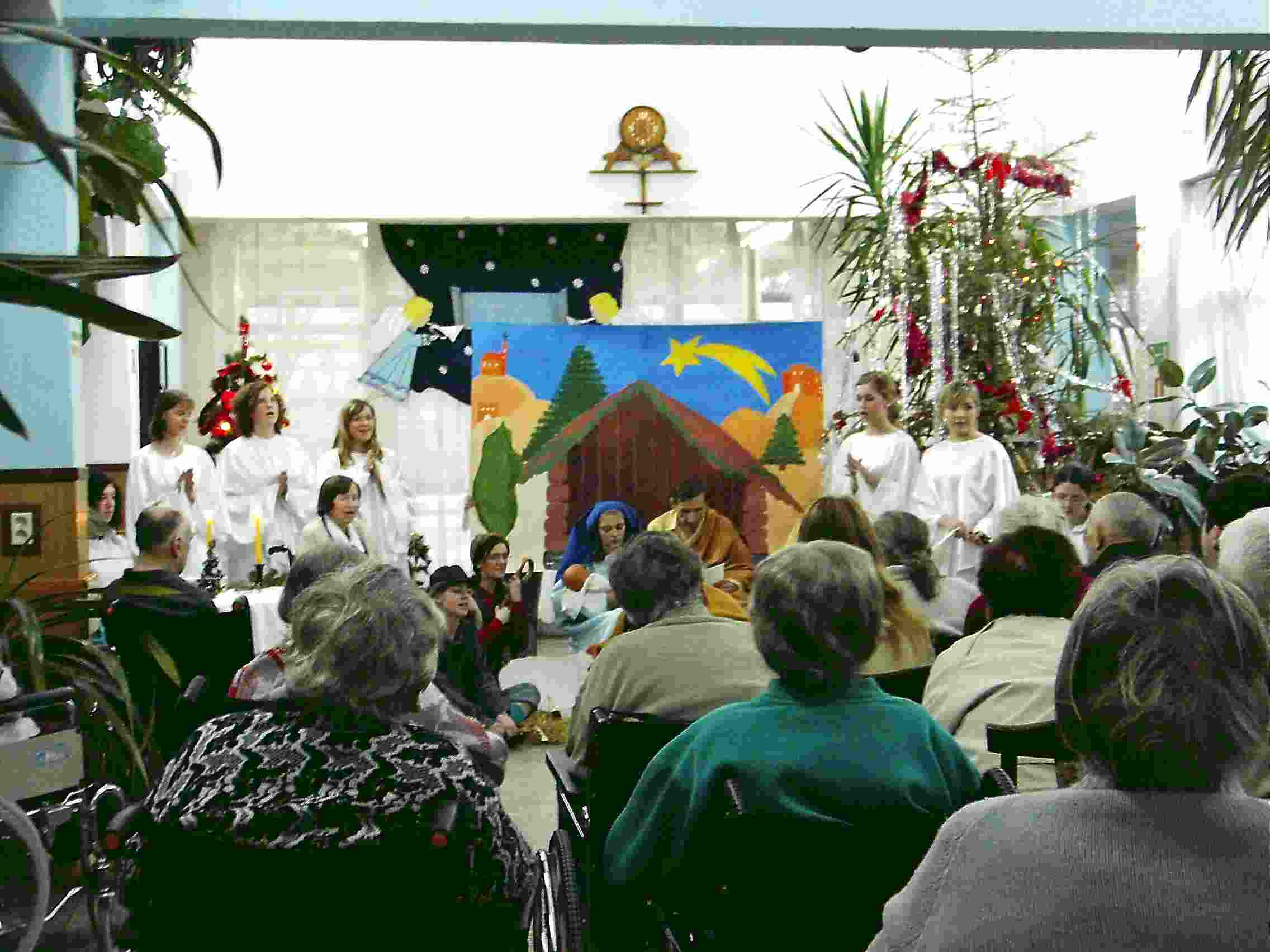 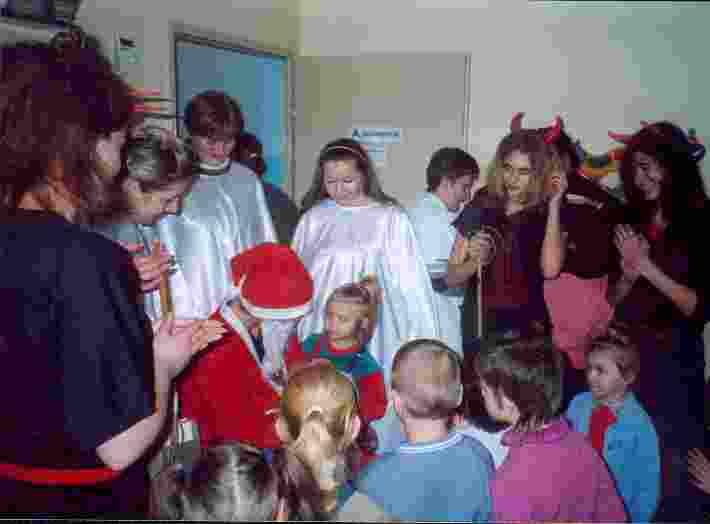 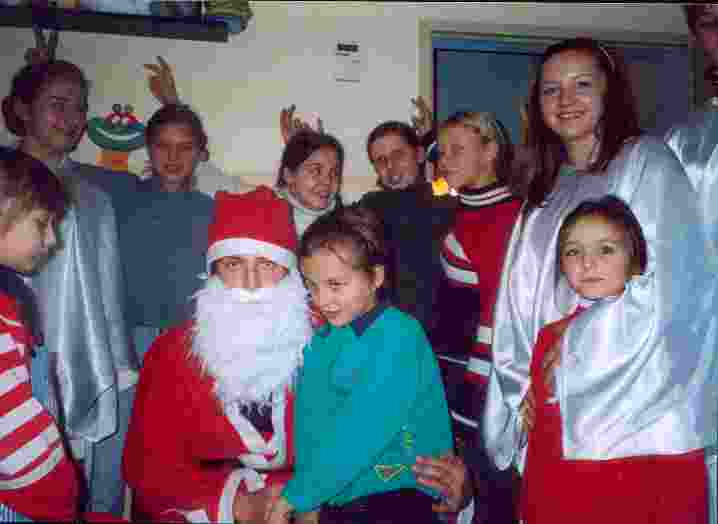 z prezentami w Domu Dziecka
CENTRUM EDUKACJI EKONOMICZNO – HANDLOWEJim. Karola Goduli
PRACA SKLEPIKU SZKOLNEGO
Opiekun: mgr Teresa Sekuła
Nasz small business został w roku 2007/08 doceniony medalem przez Krajową Radę Spółdzielczości .
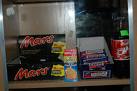 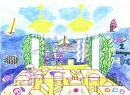 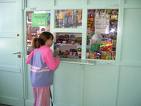 CENTRUM EDUKACJI EKONOMICZNO – HANDLOWEJim. Karola Goduli
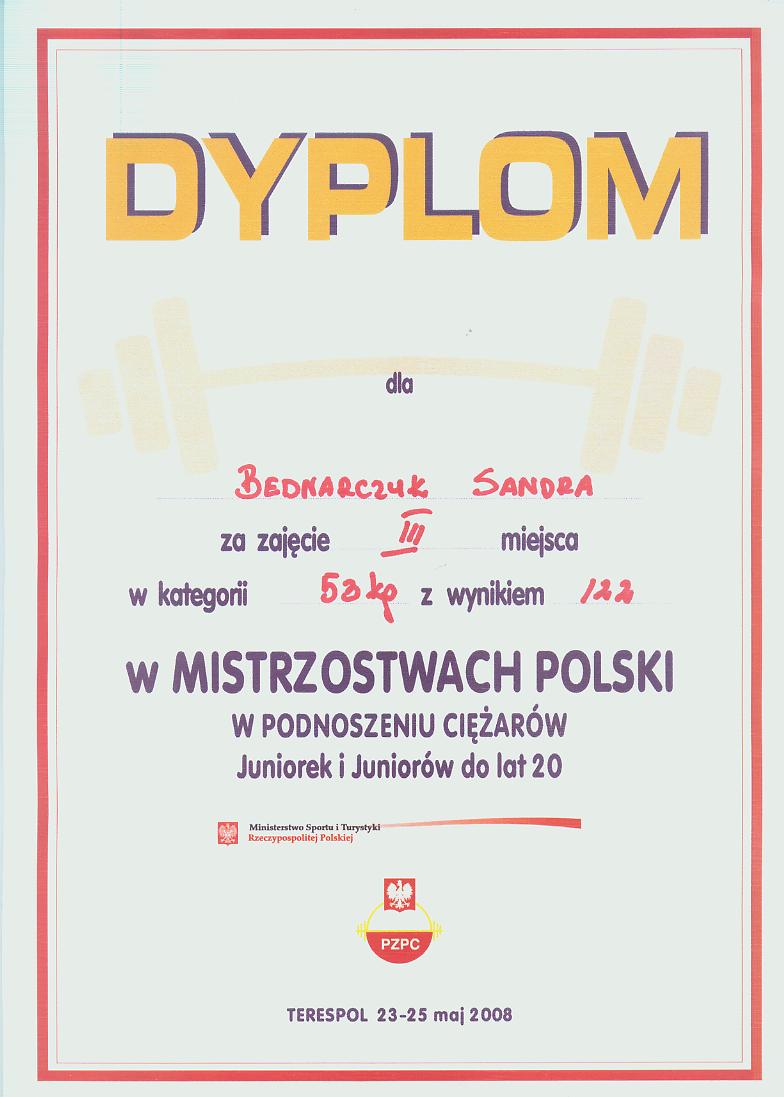 KREATYWNI   POZA   SZKOŁĄ
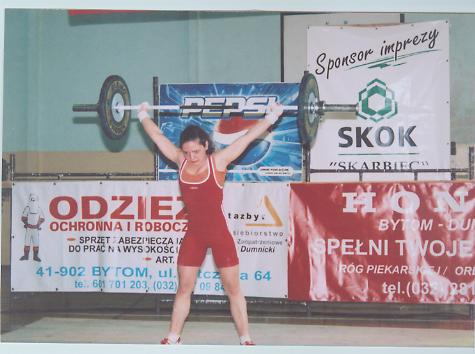 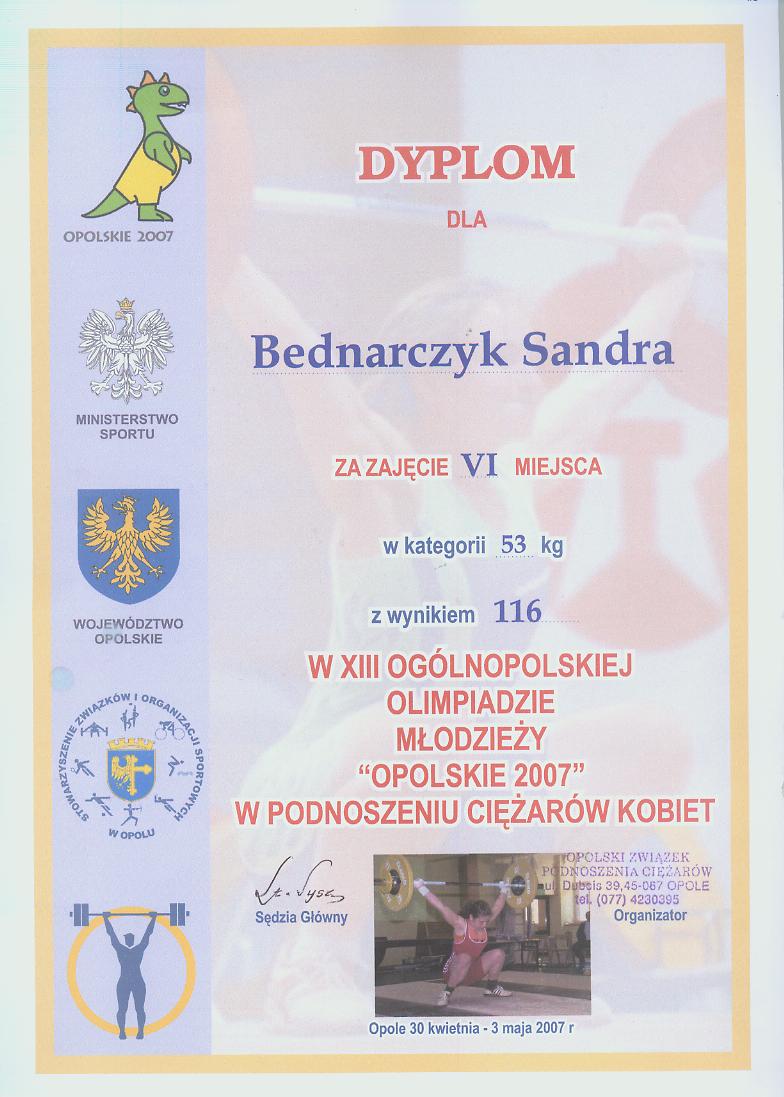 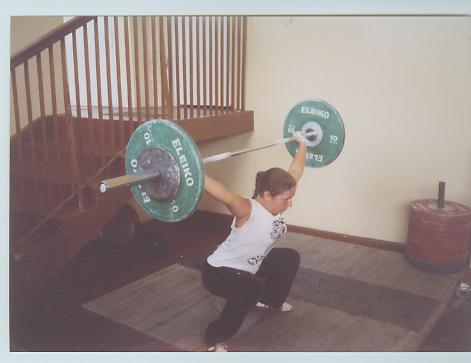 CENTRUM EDUKACJI EKONOMICZNO – HANDLOWEJim. Karola Goduli
KREATYWNA MŁODZIEŻ
Dobra organizacja, praca zespołowa, szybkie i kreatywne myślenie, inicjowanie nowych przedsięwzięć było tematem przewodnim prezentacji naszego dzielnego druha Izabeli Wandzich.
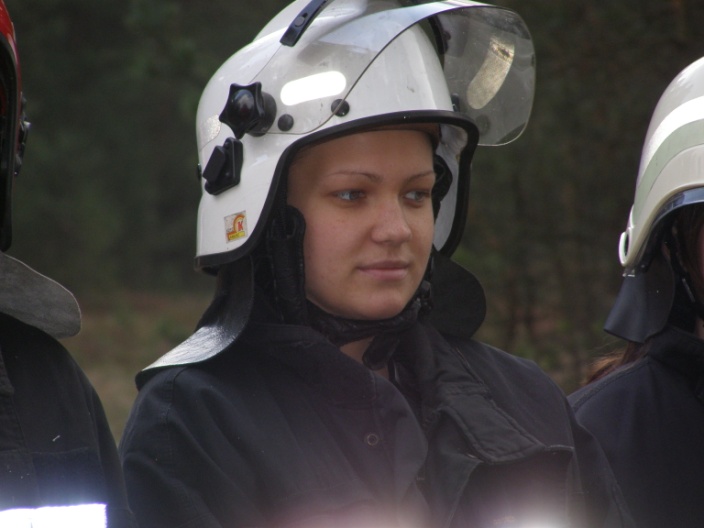 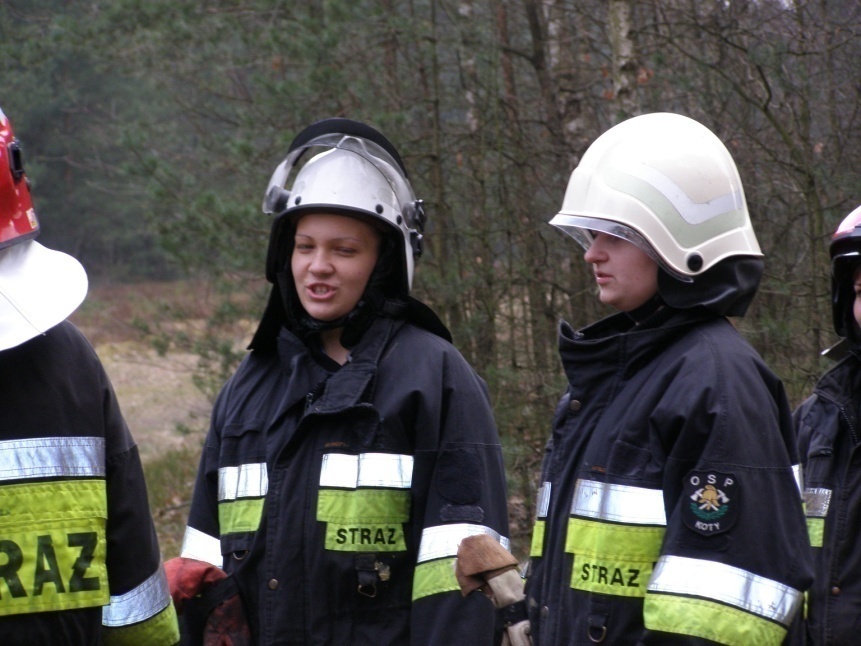 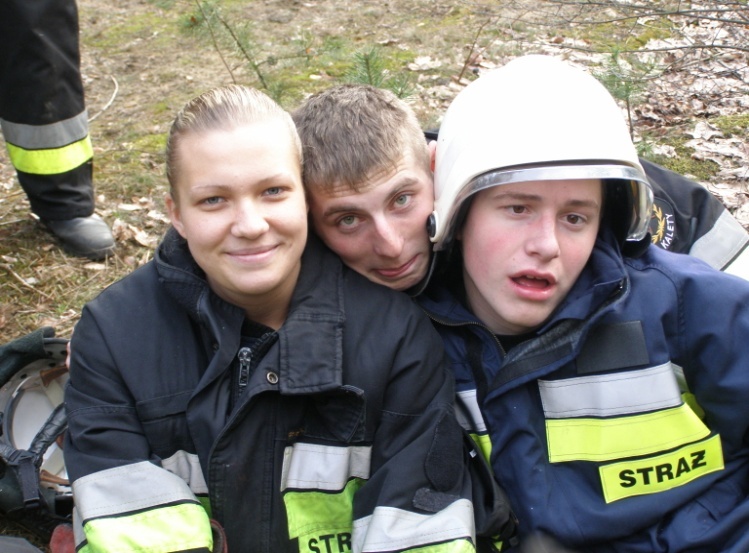 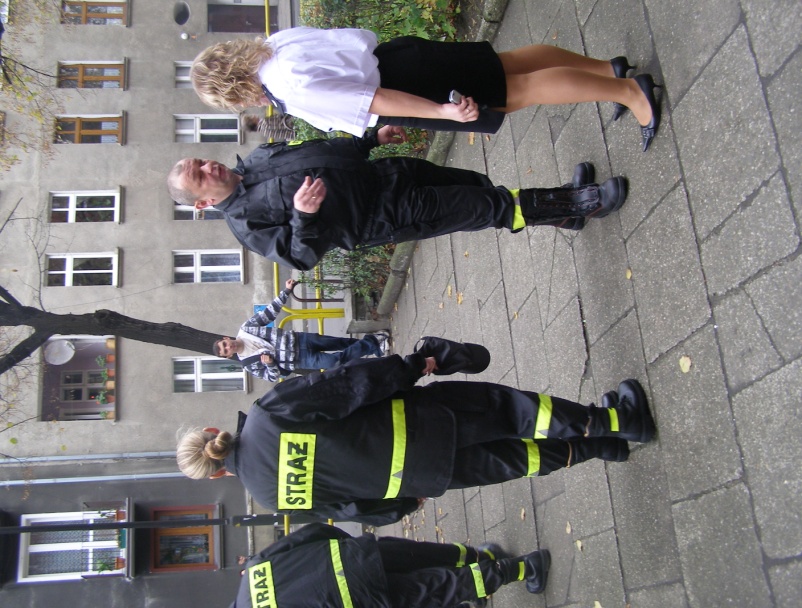 DZIEŃ STRAŻAKA
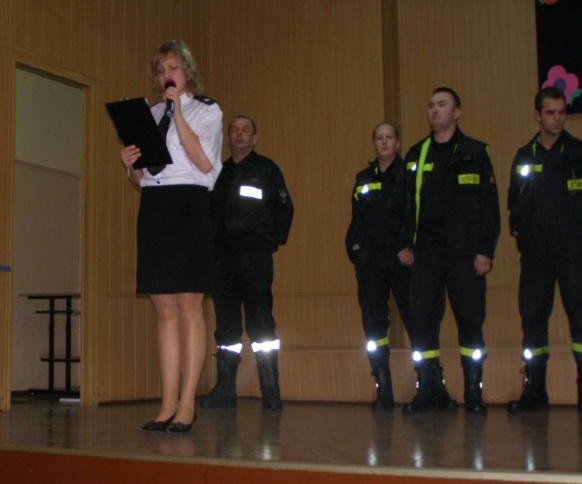 DZIEŃ STRAŻAKA
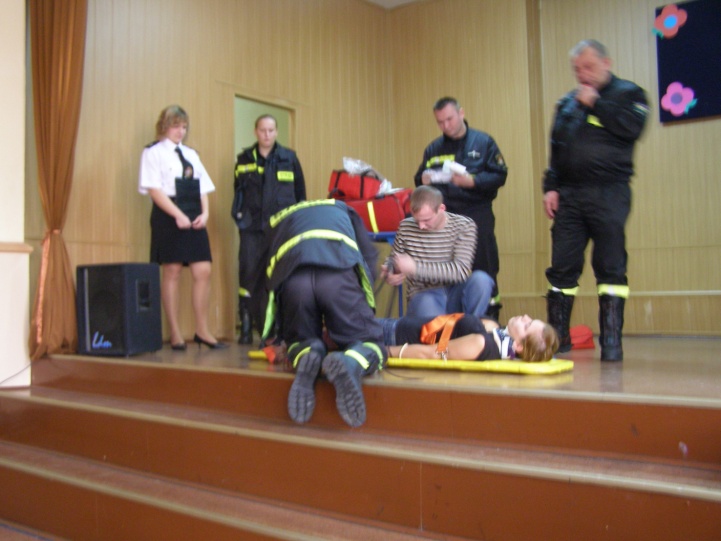 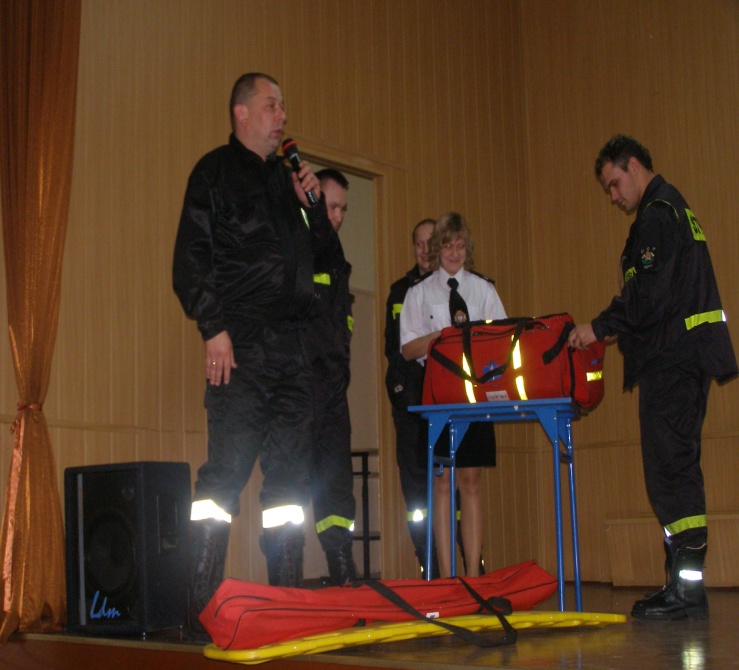 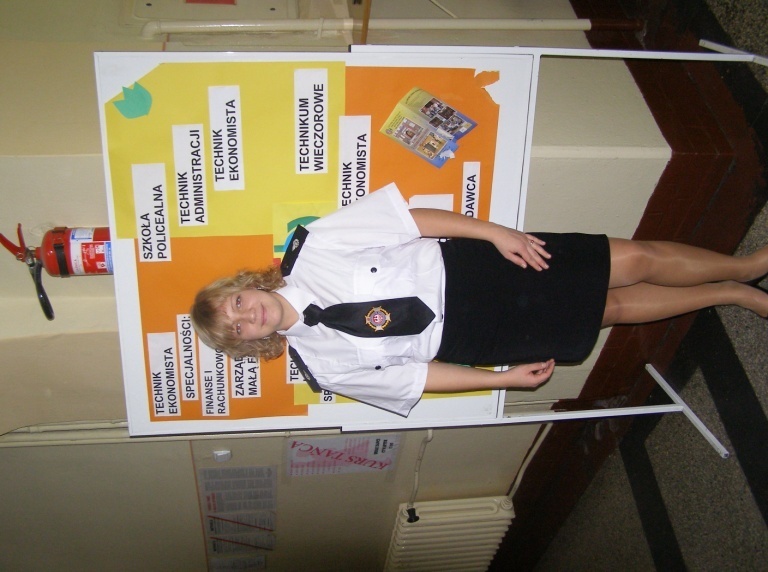 CENTRUM EDUKACJI EKONOMICZNO – HANDLOWEJim. Karola Goduli
SZKOLNY KLUB EUROPEJSKI
„Większość naszych działań to nie jednorazowe akcje, lecz przemyślane, przygotowane, długofalowe  kampanie obejmujące wiele osób i różnorodne formy pracy, a ich realizacja pomaga wyłonić utalentowanych liderów, których nie zawsze można rozpoznać w tradycyjnym procesie dydaktycznym”
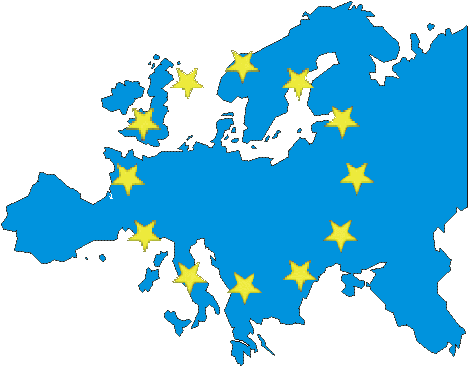 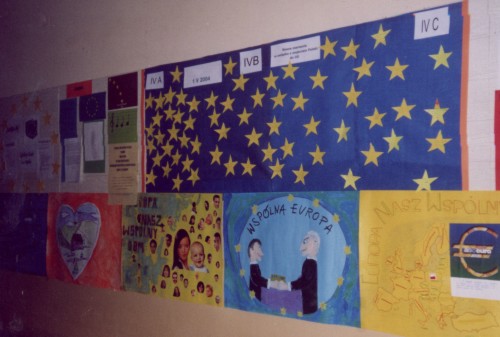 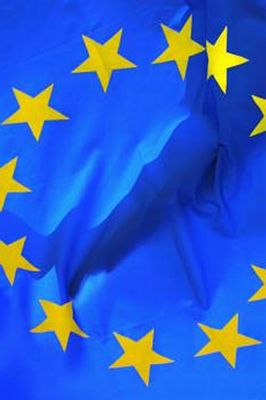 CENTRUM EDUKACJI EKONOMICZNO – HANDLOWEJim. Karola Goduli
SZKOLNY KLUB EUROPEJSKI
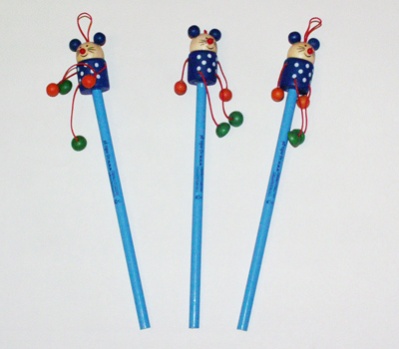 AKCJA CUKIEREK I OŁÓWEK
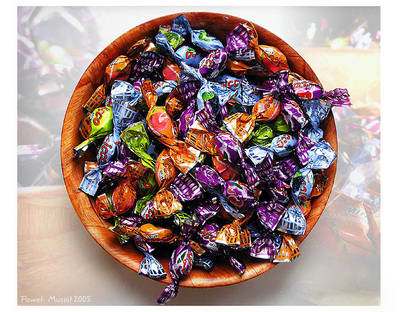 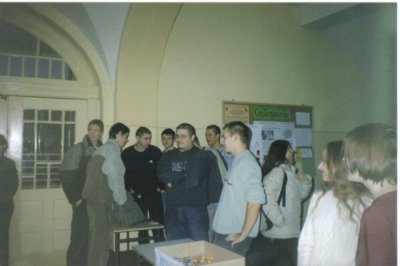 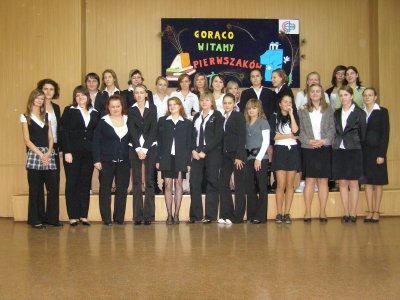 CENTRUM EDUKACJI         EKONOMICZNO-HANDLOWEJim. Karola Goduli
… musisz do nas dołączyć
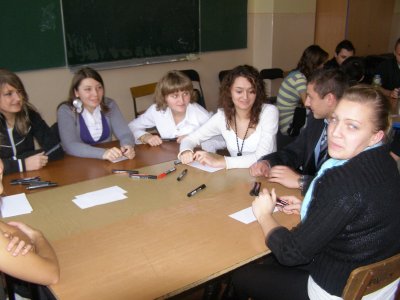 Ekonomik chce ciebie
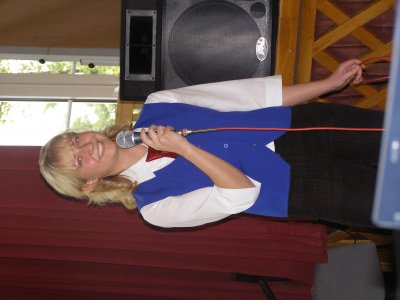 …już tylko na ciebie 
czekamy
UCZ SIĘ RAZEM Z NAMI 
W EKONOMIKU
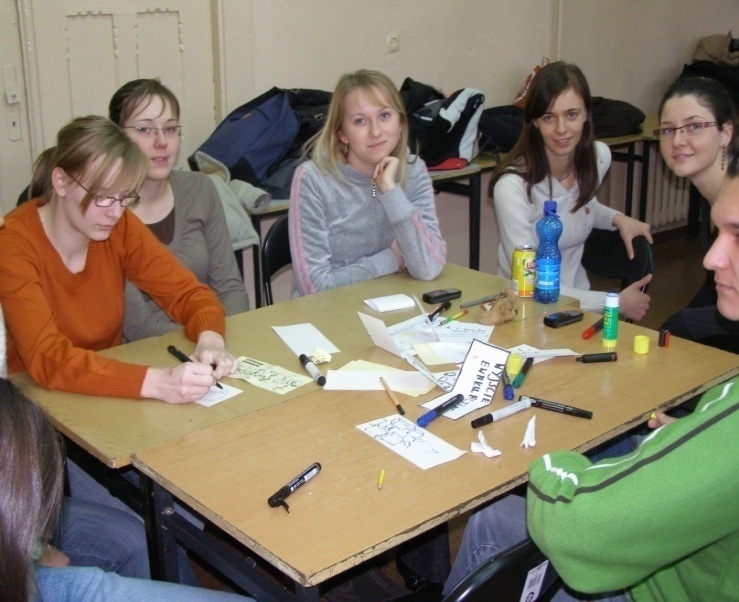 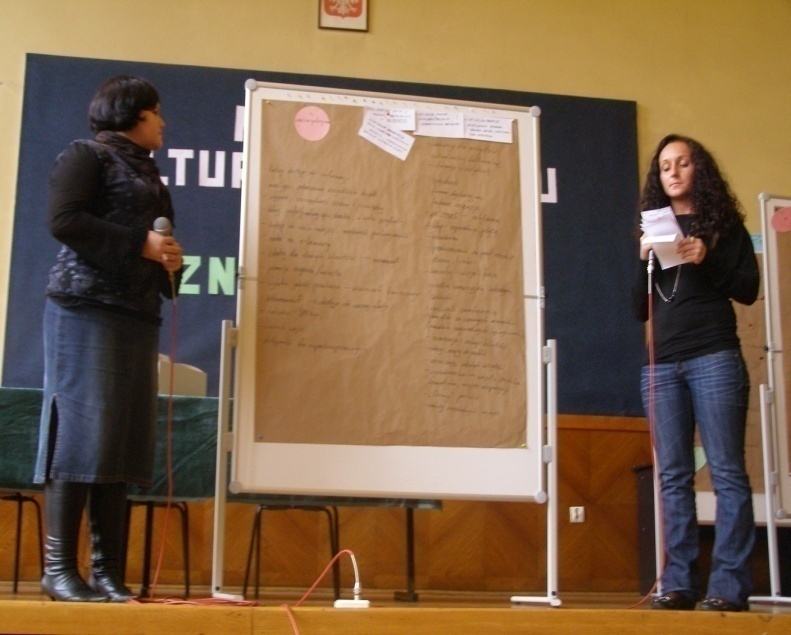 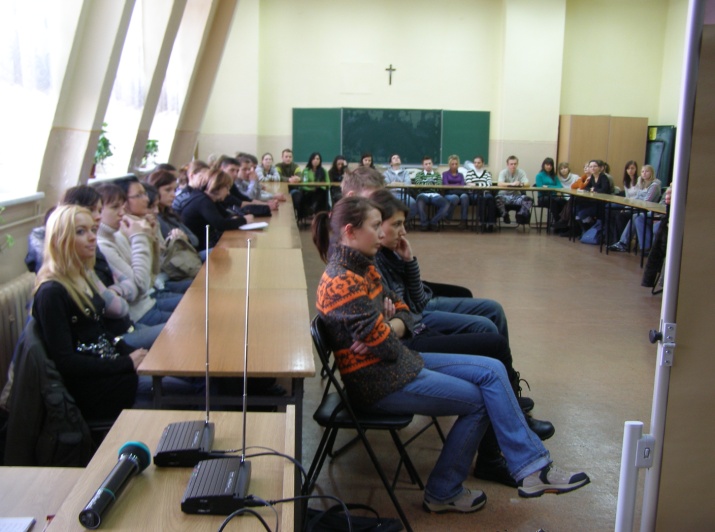 MŁODZI - KREATYWNI
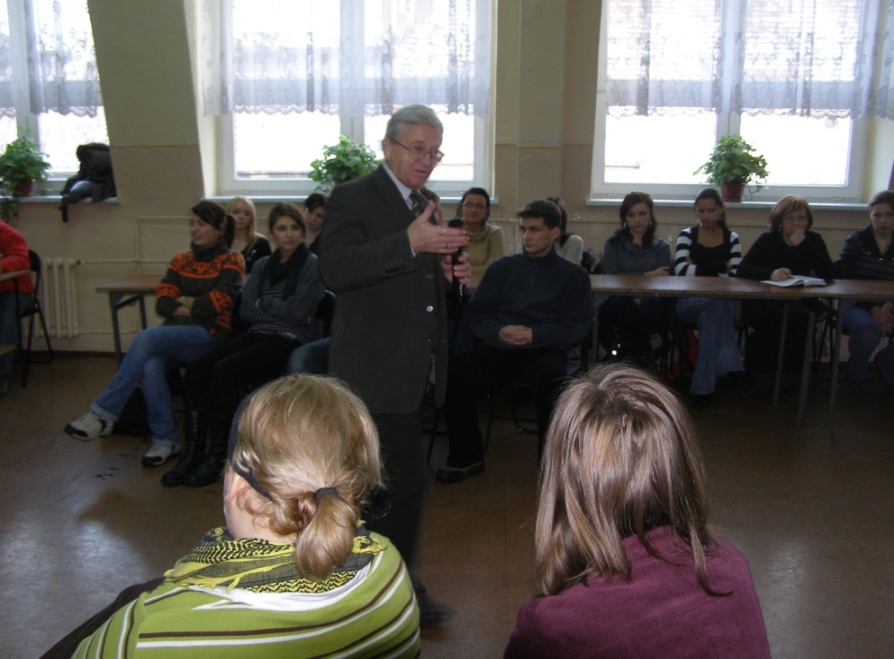 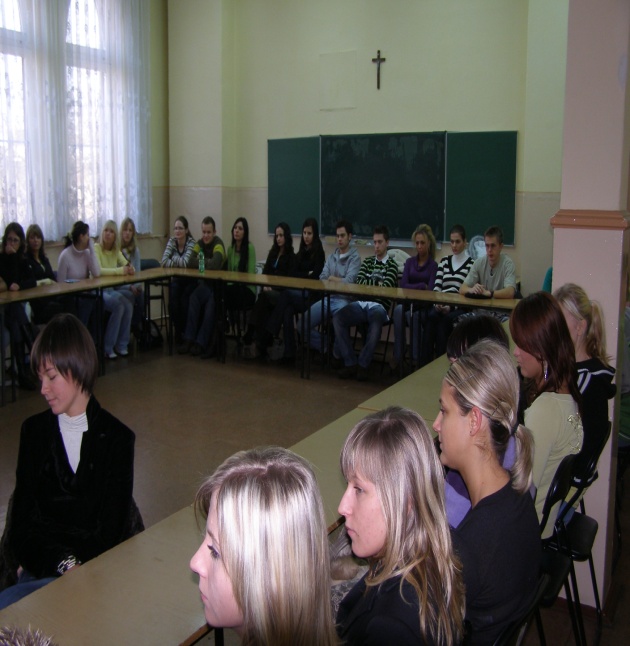 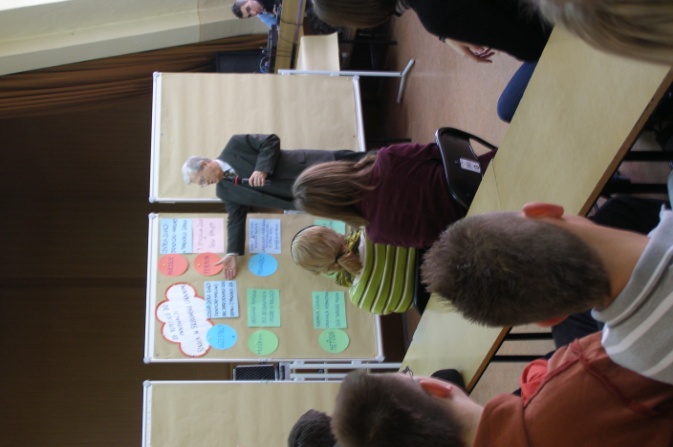 KIERUNKI KSZTAŁCENIA:
TECHNIK EKONOMISTA: (4 lata)
                      - Finanse i rachunkowość
                - Zarządzanie małą firmą

 TECHNIK HANDLOWIEC: (4 lata)
                        - Działalność handlowo – menadżerska

 TECHNIK ORGANIZACJI REKLAMY (4 lata)

 ZASADNICZA SZKOŁA ZAWODOWA (2 lata)
                       - Sprzedawca